Stochastic Calculus for Finance2023/05/02
游竣瑜
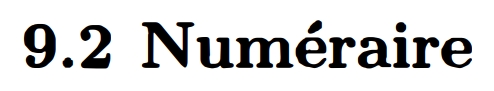 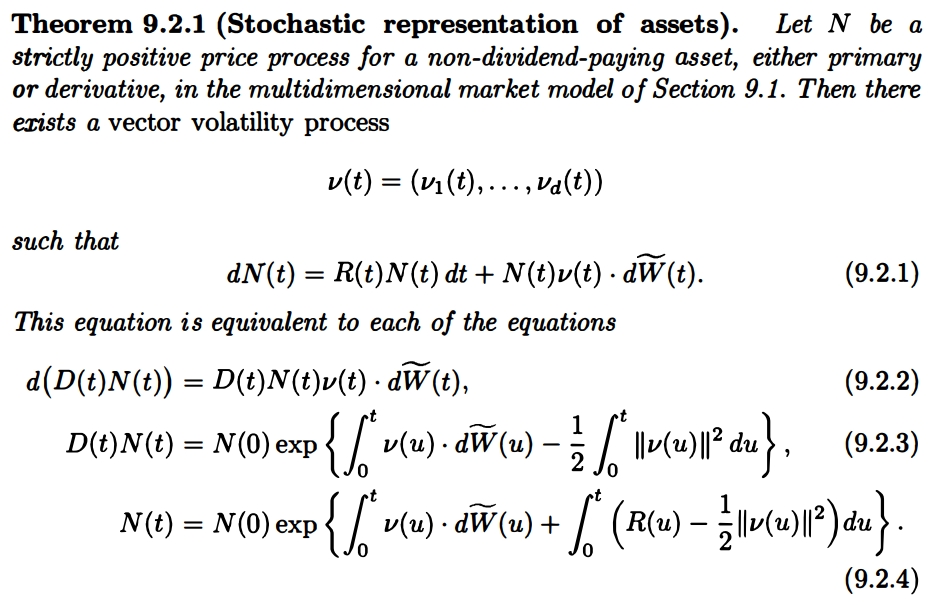 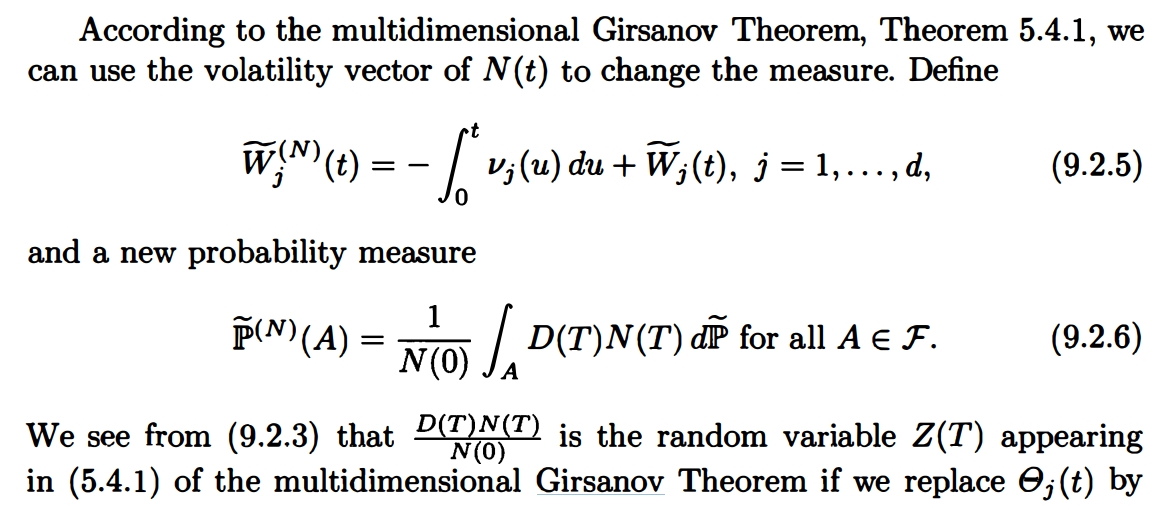 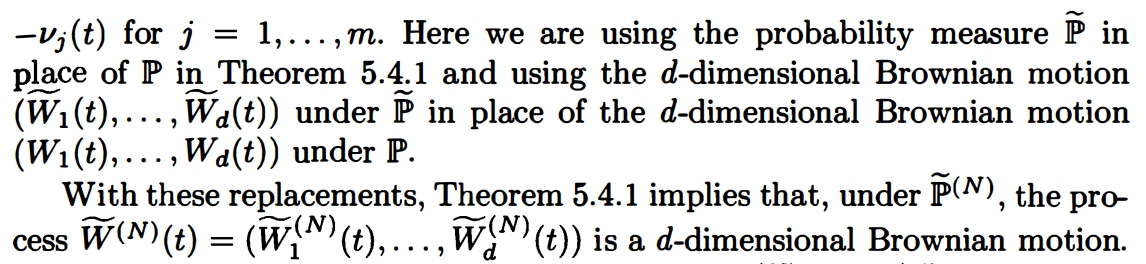 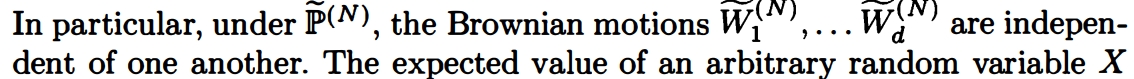 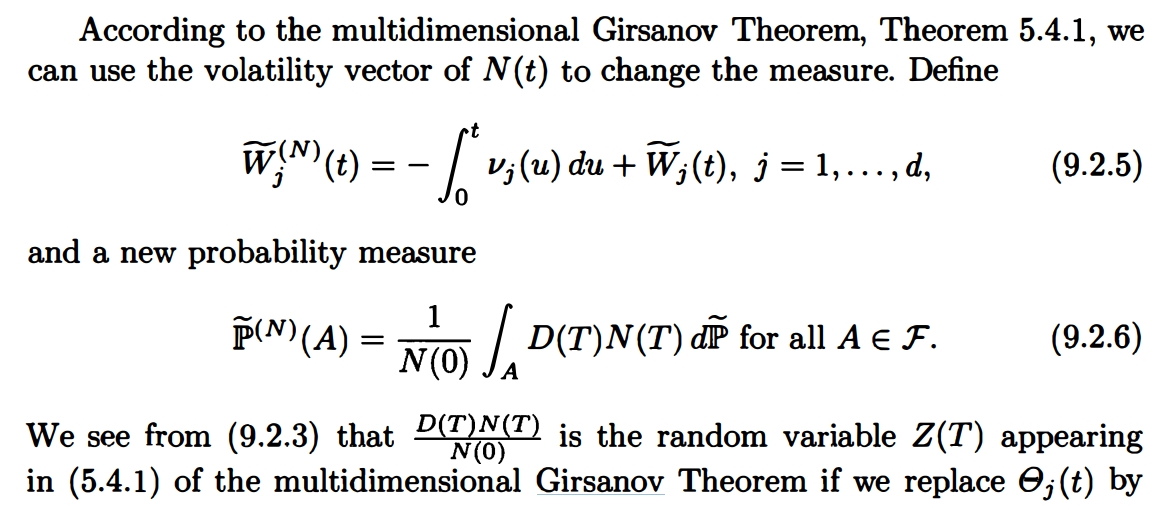 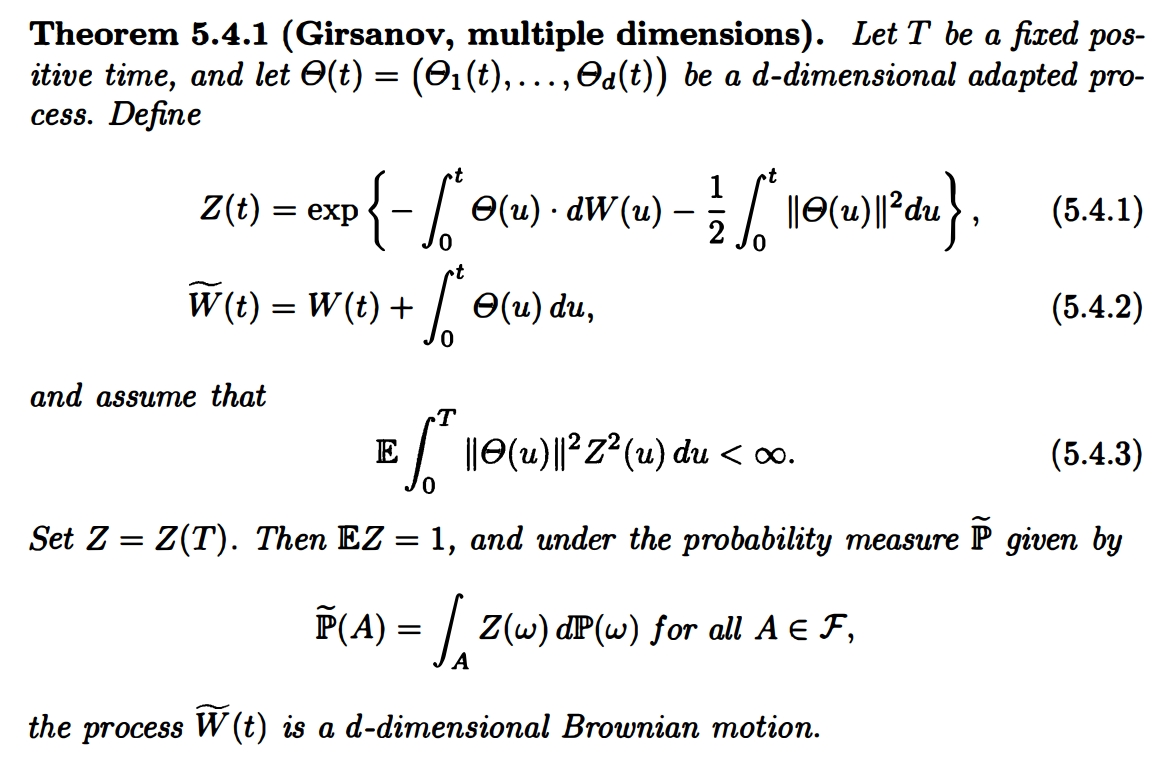 Define=>
Define=>
Assume=>
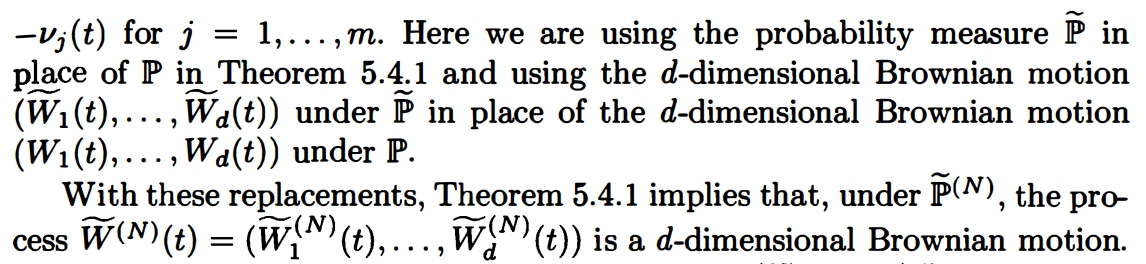 Given=>
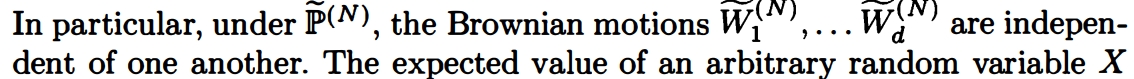 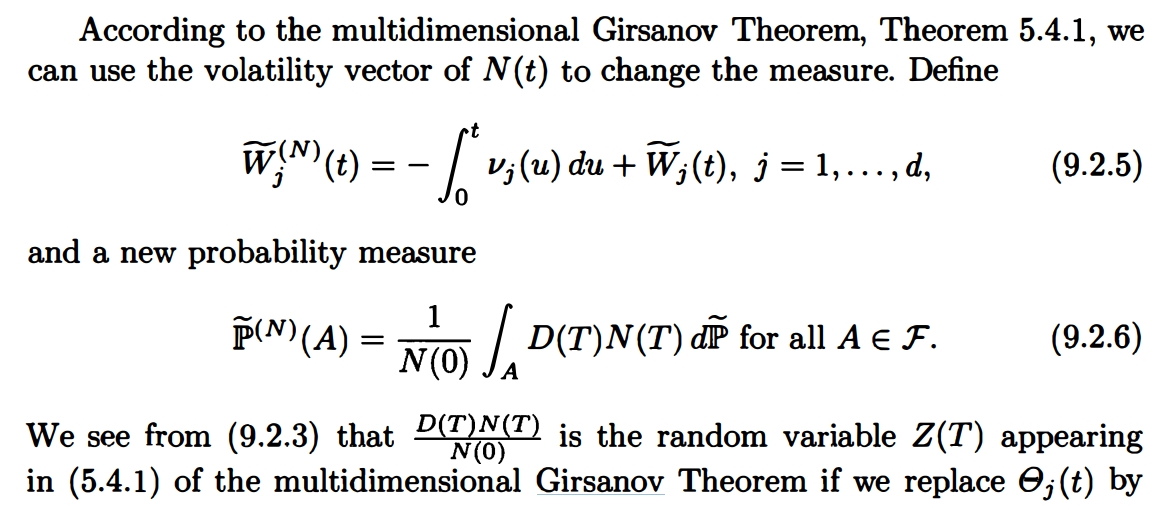 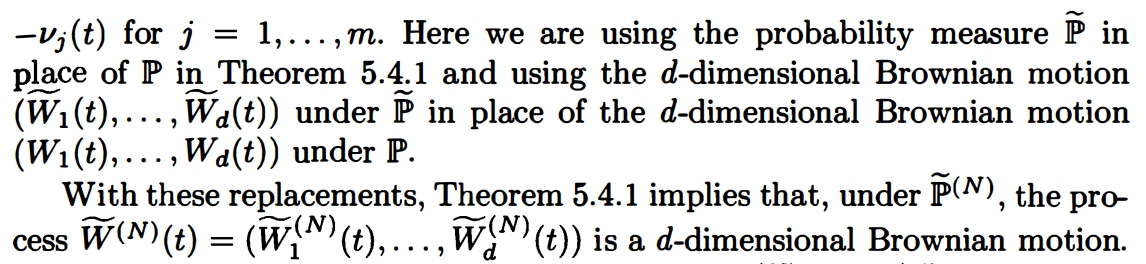 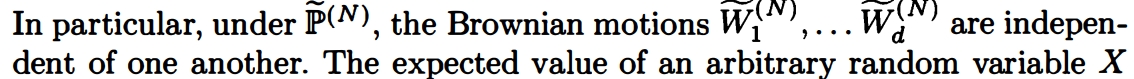 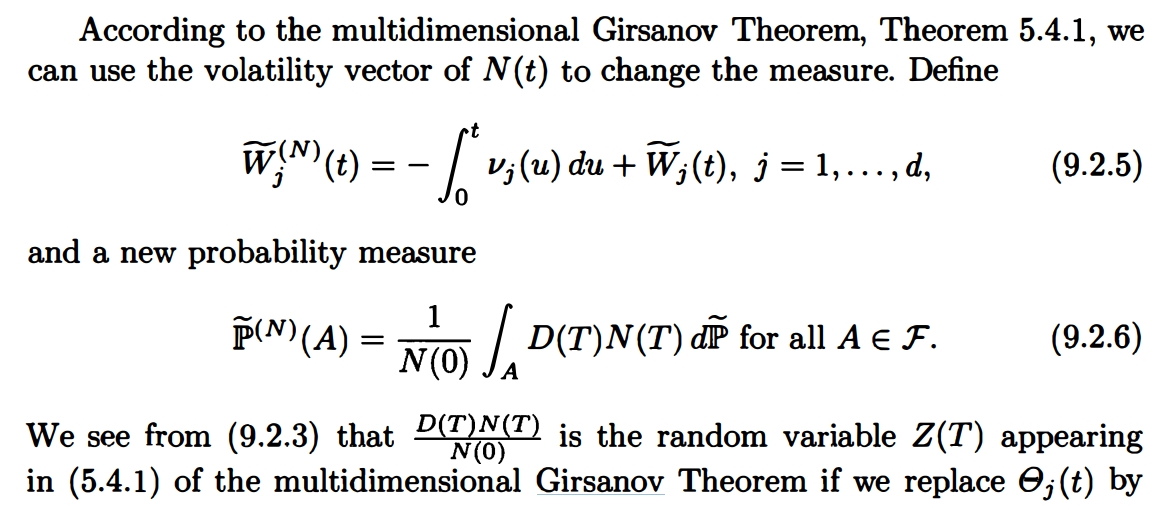 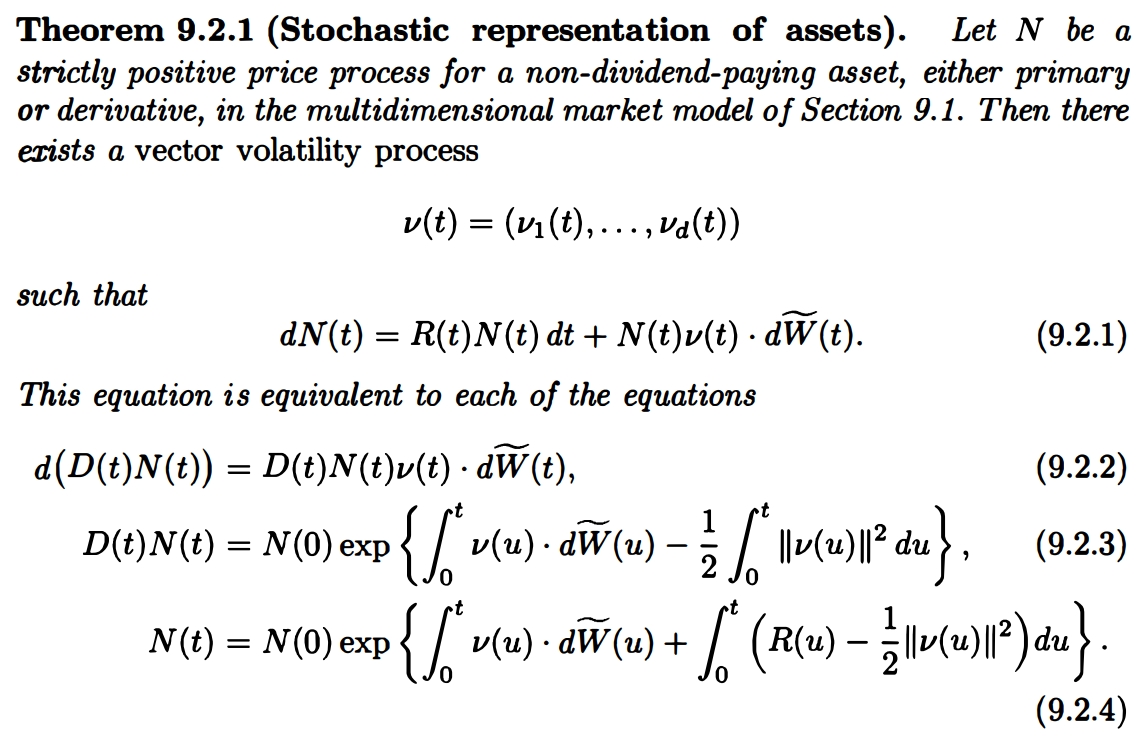 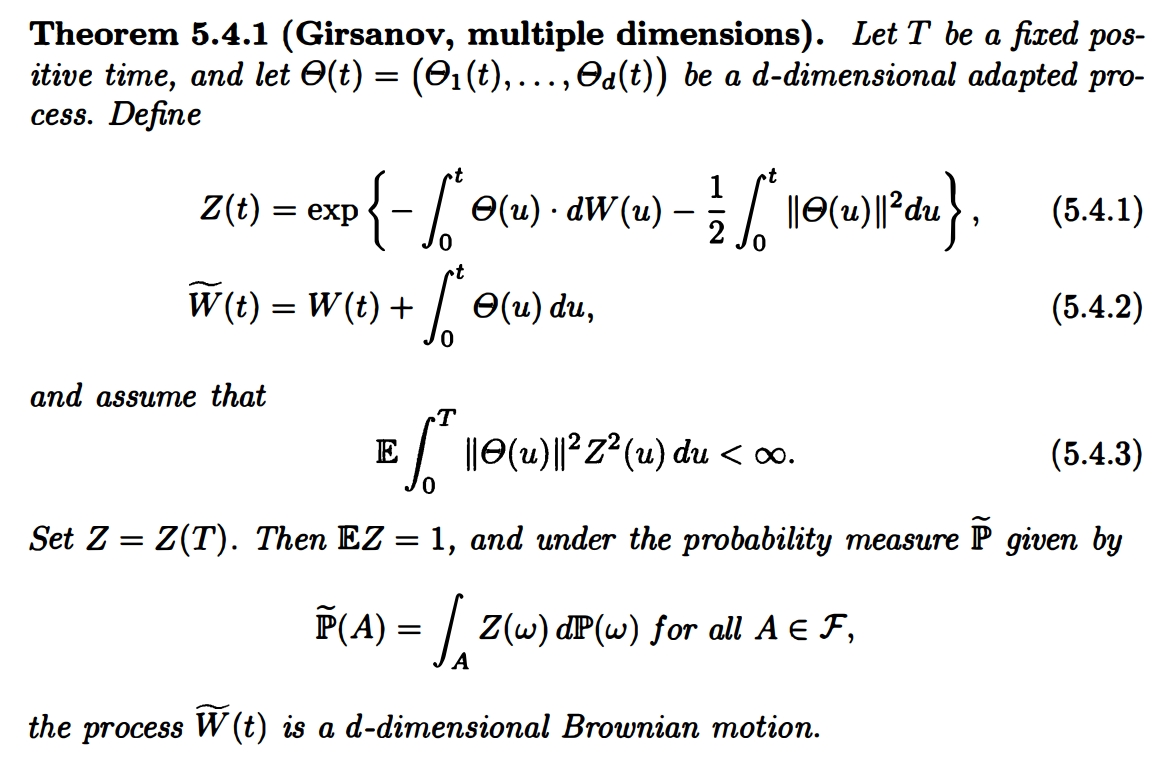 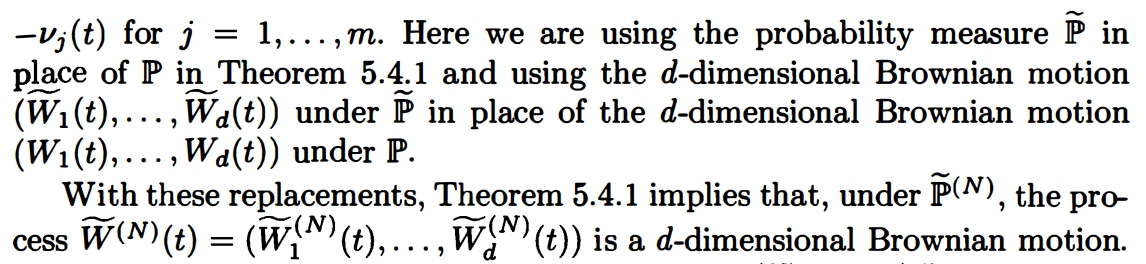 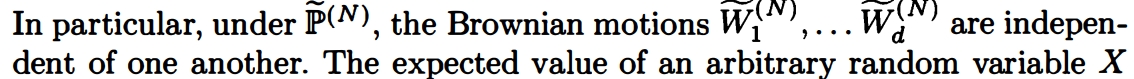 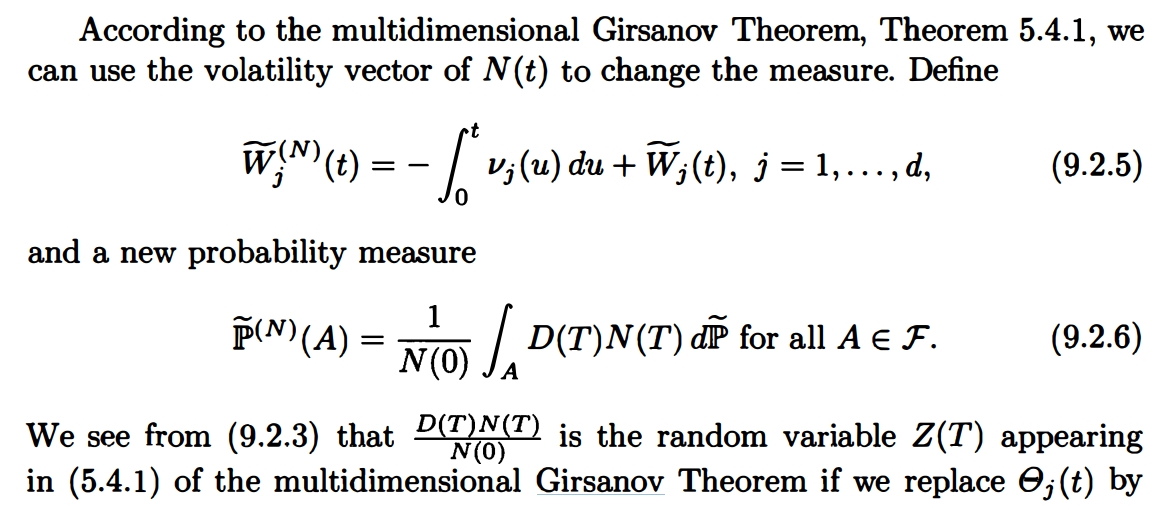 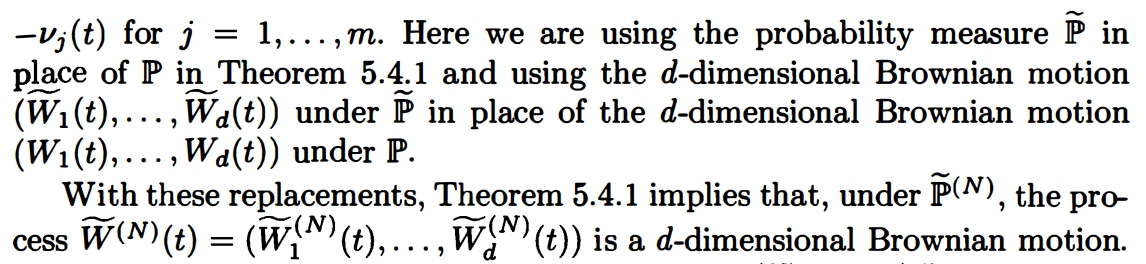 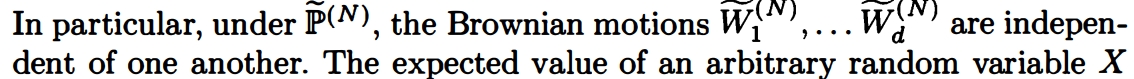 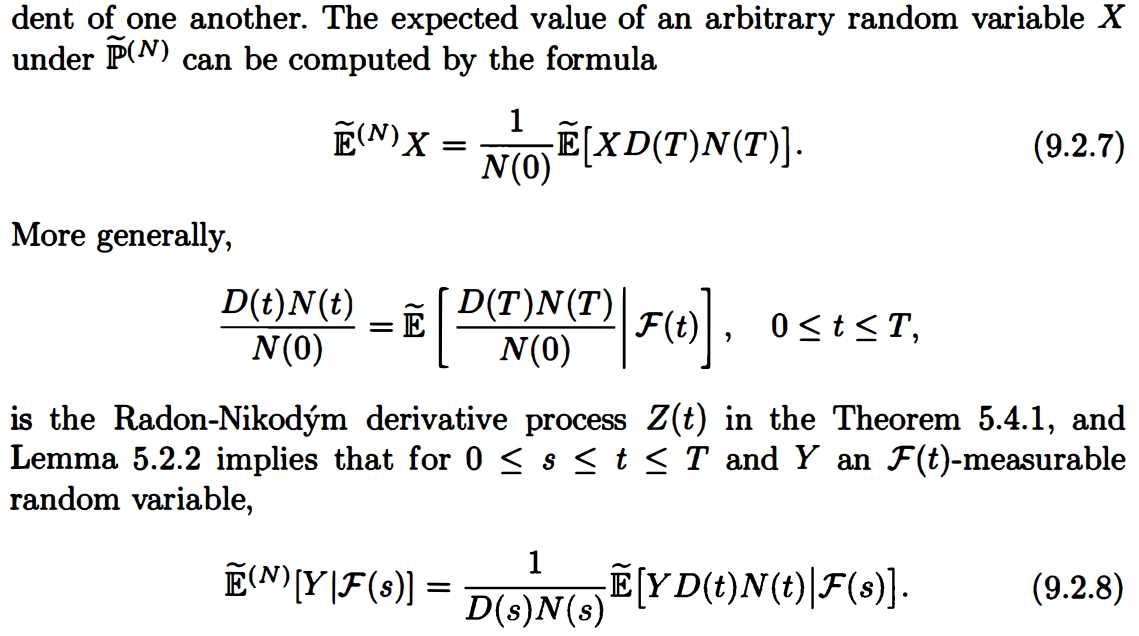 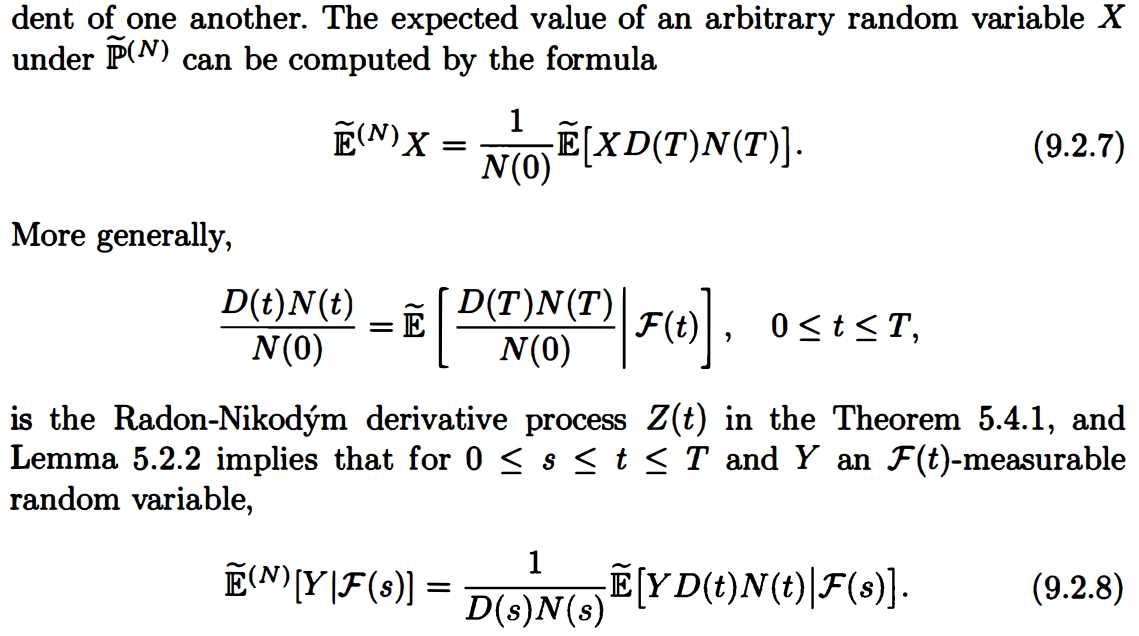 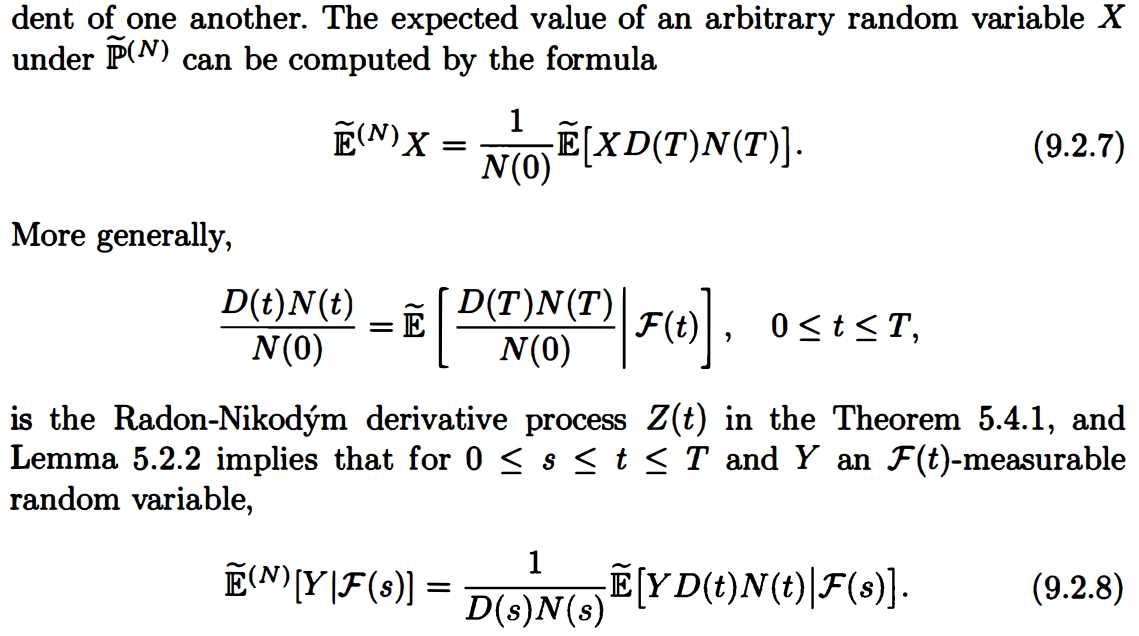 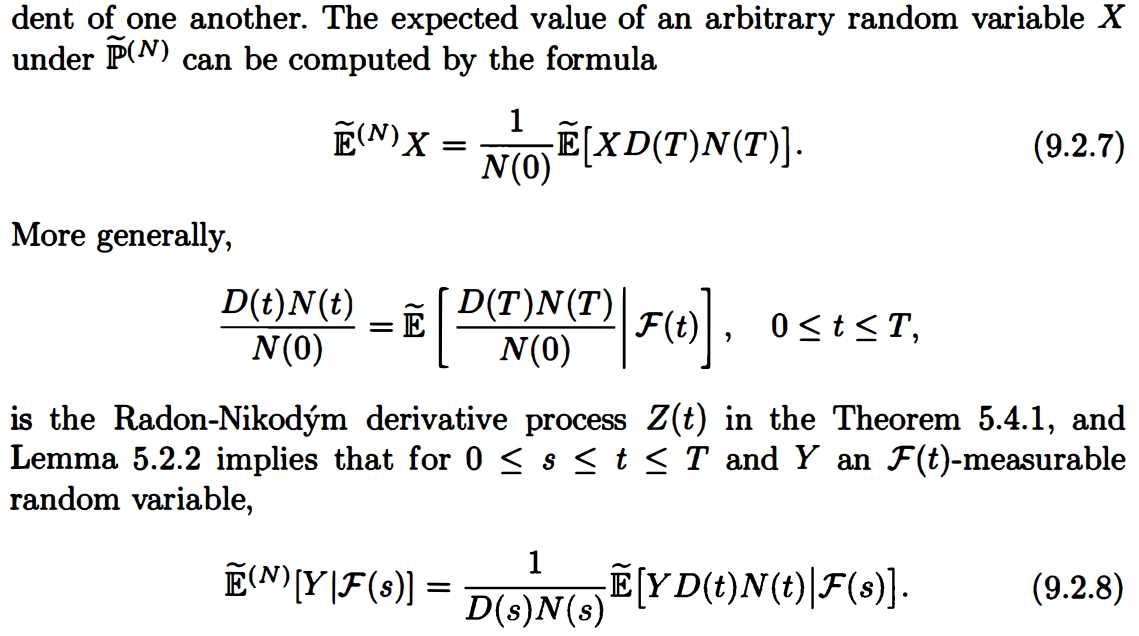 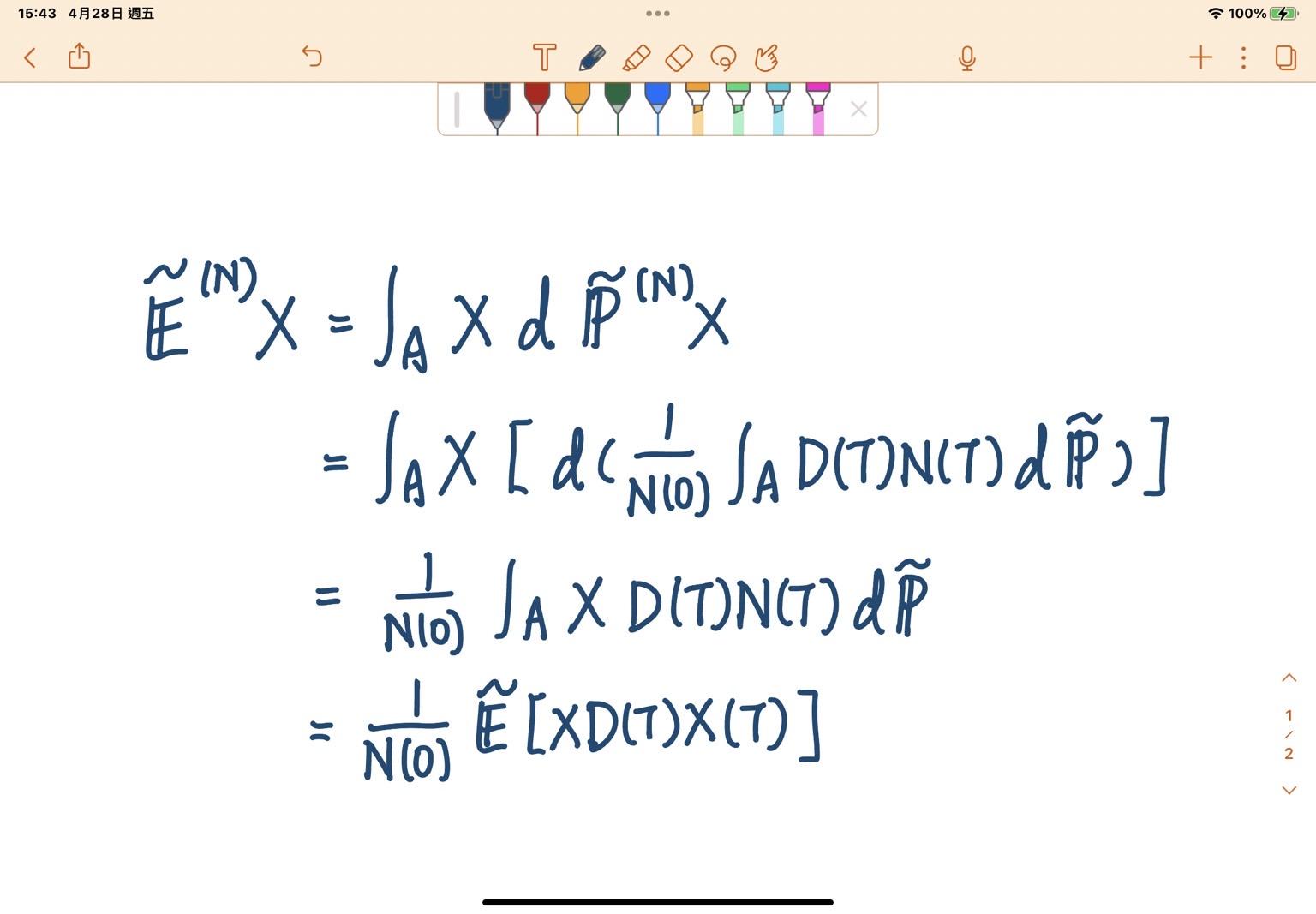 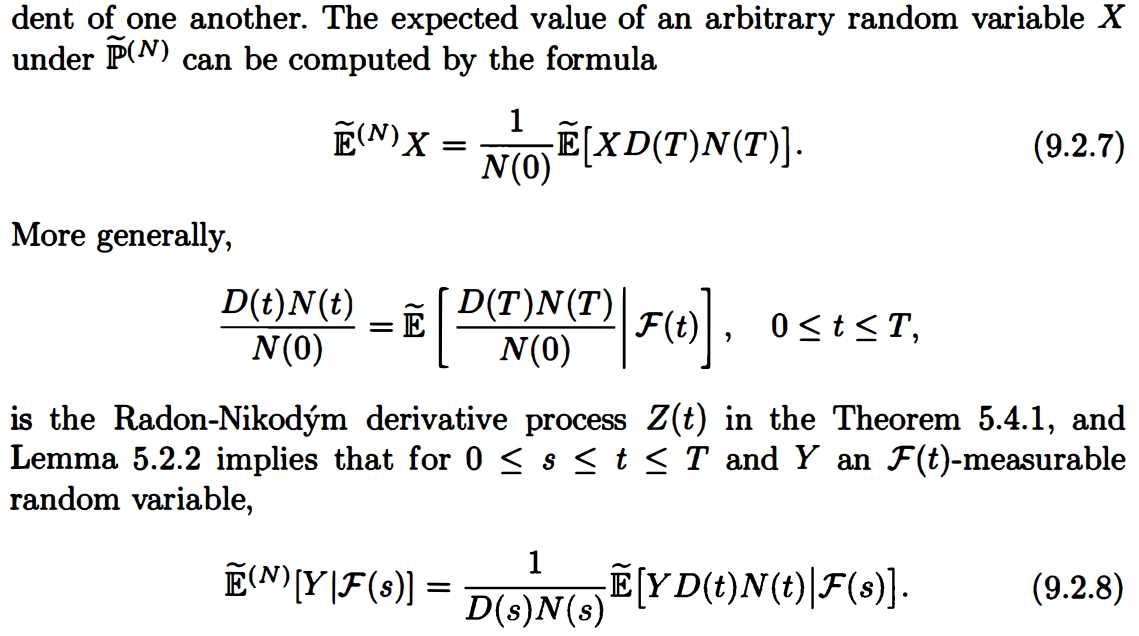 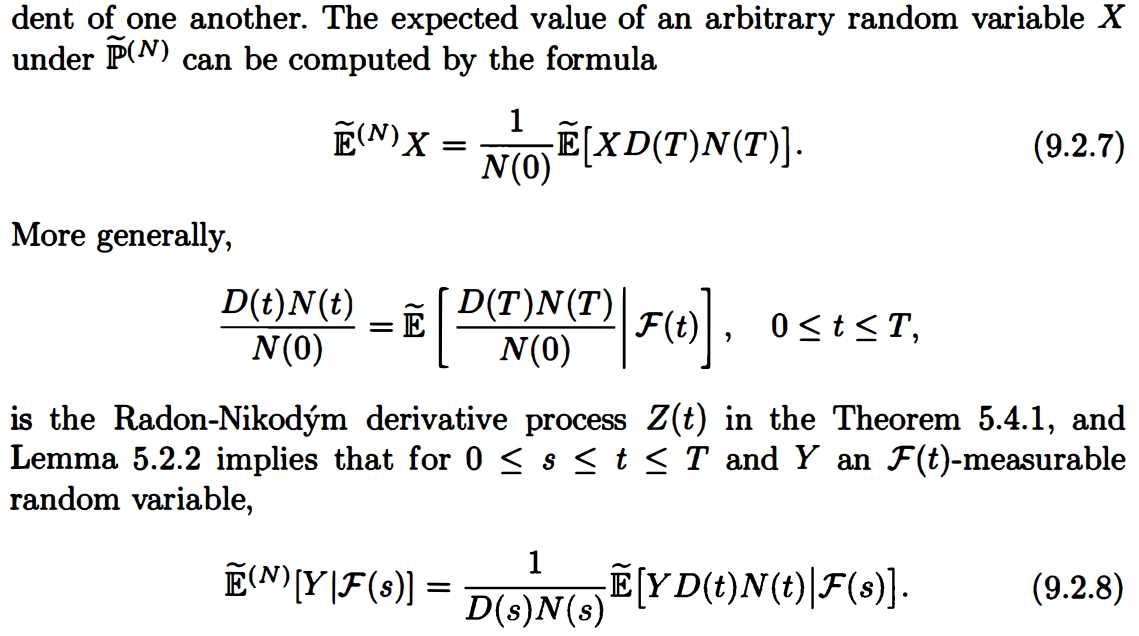 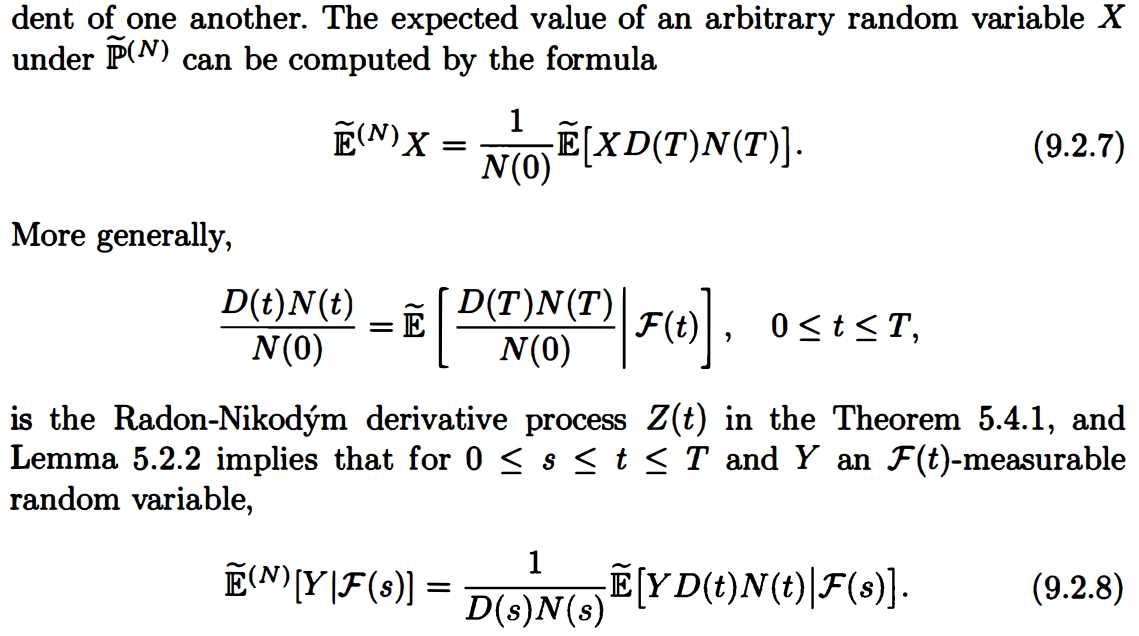 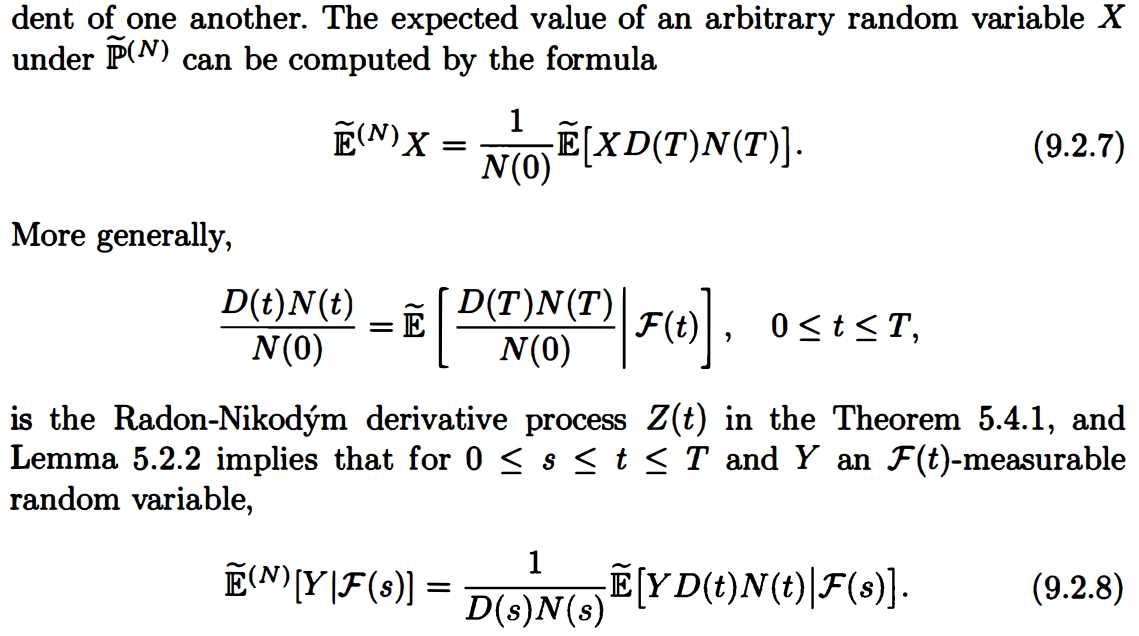 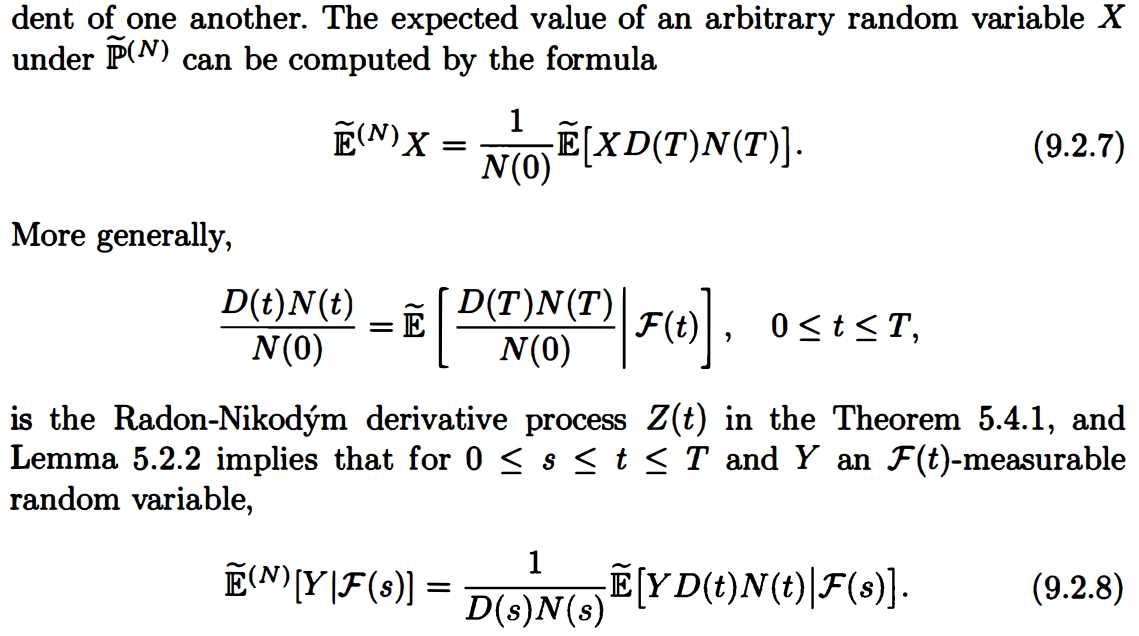 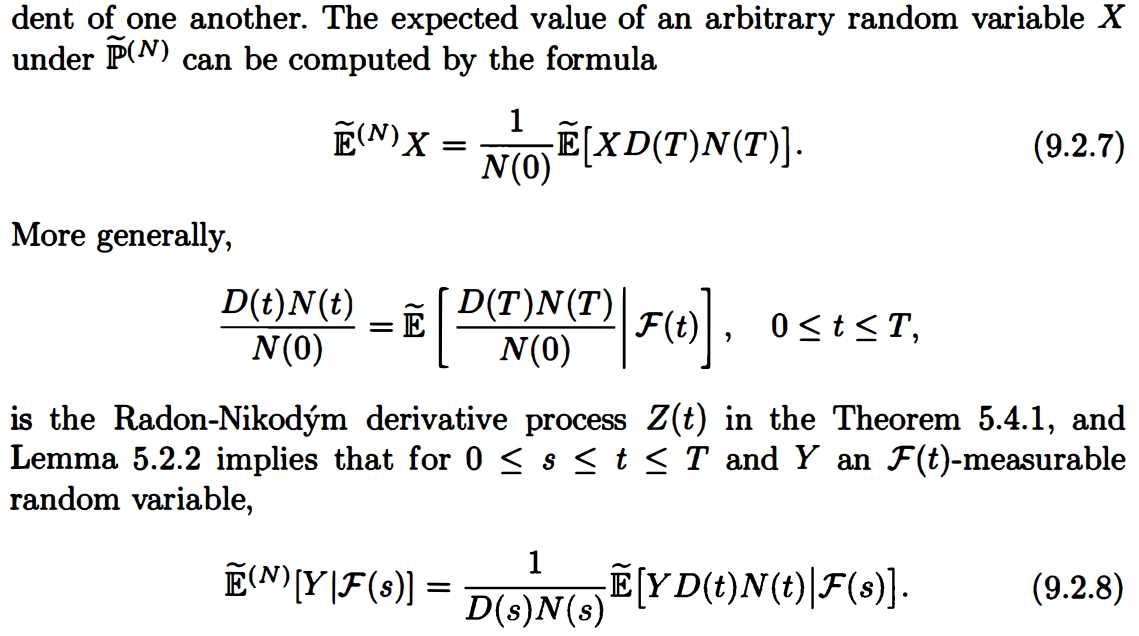 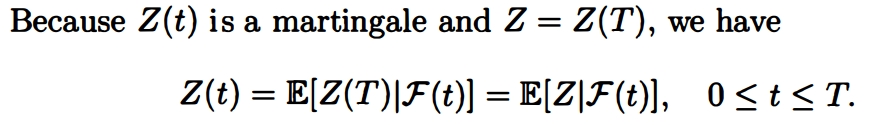 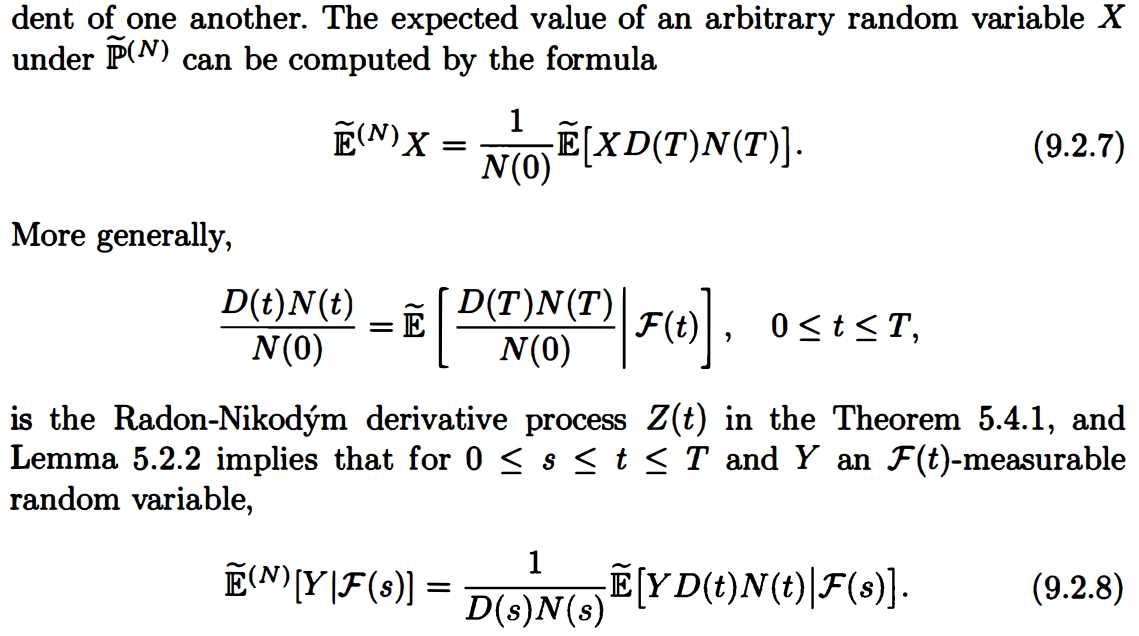 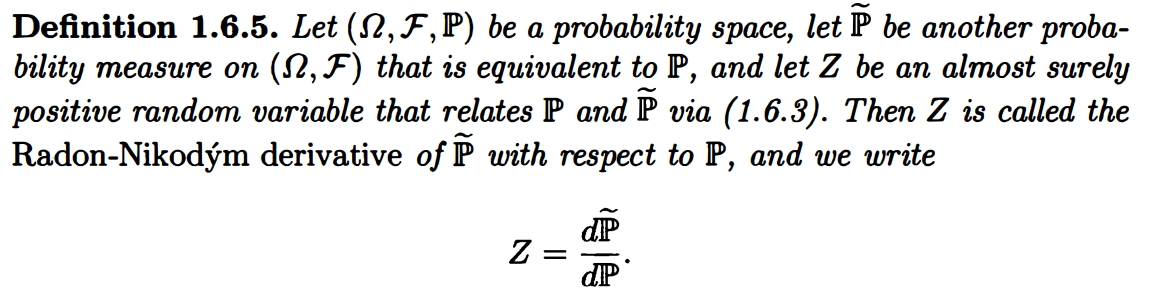 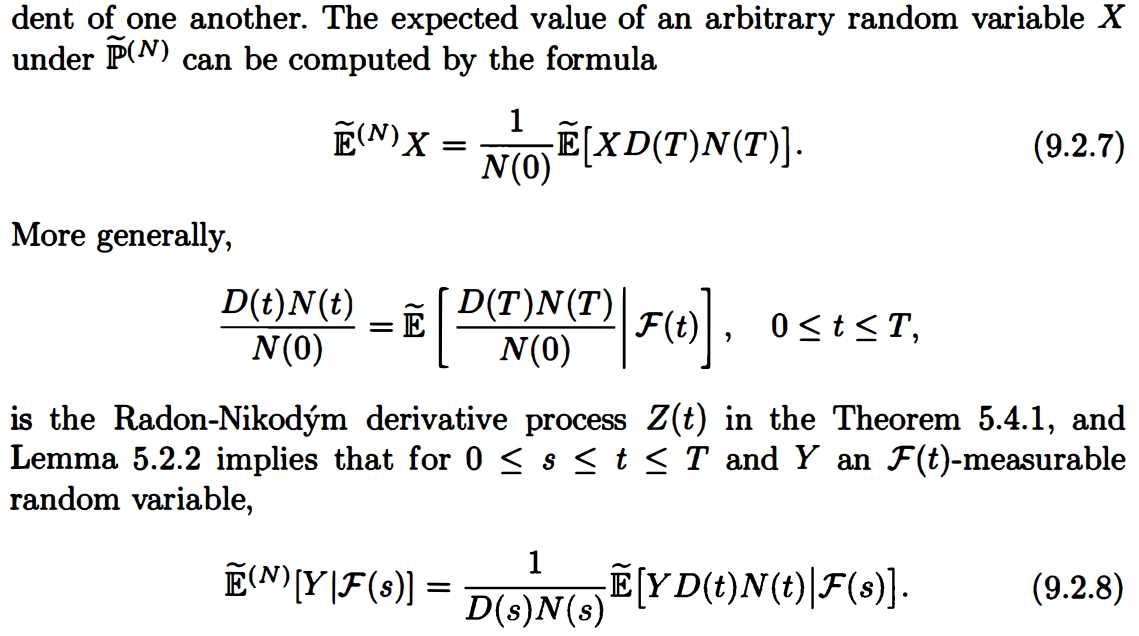 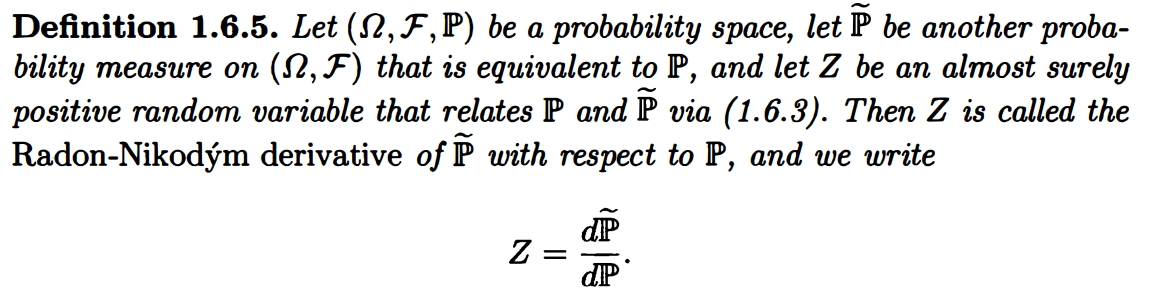 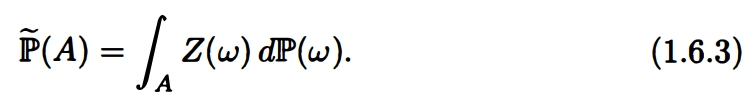 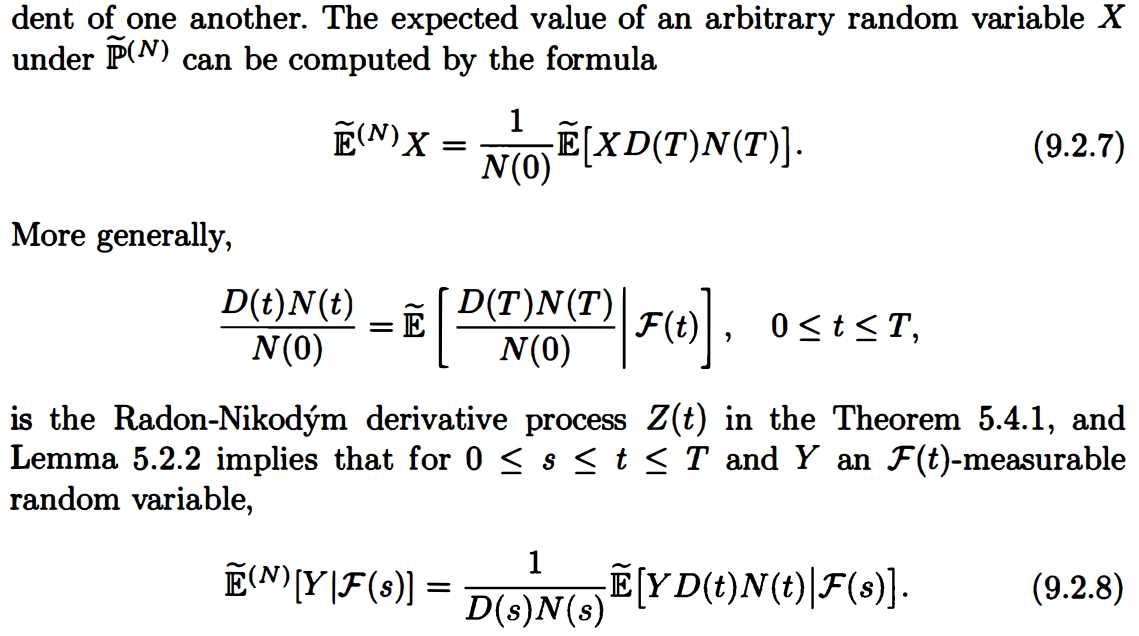 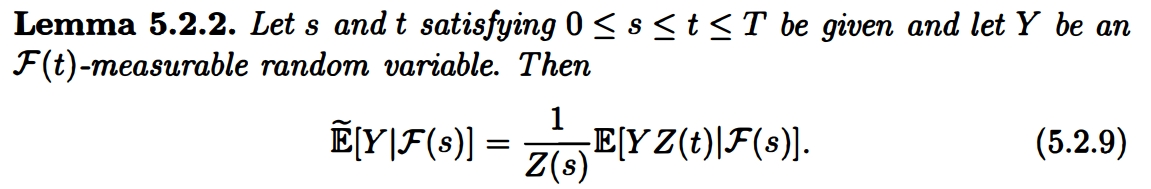 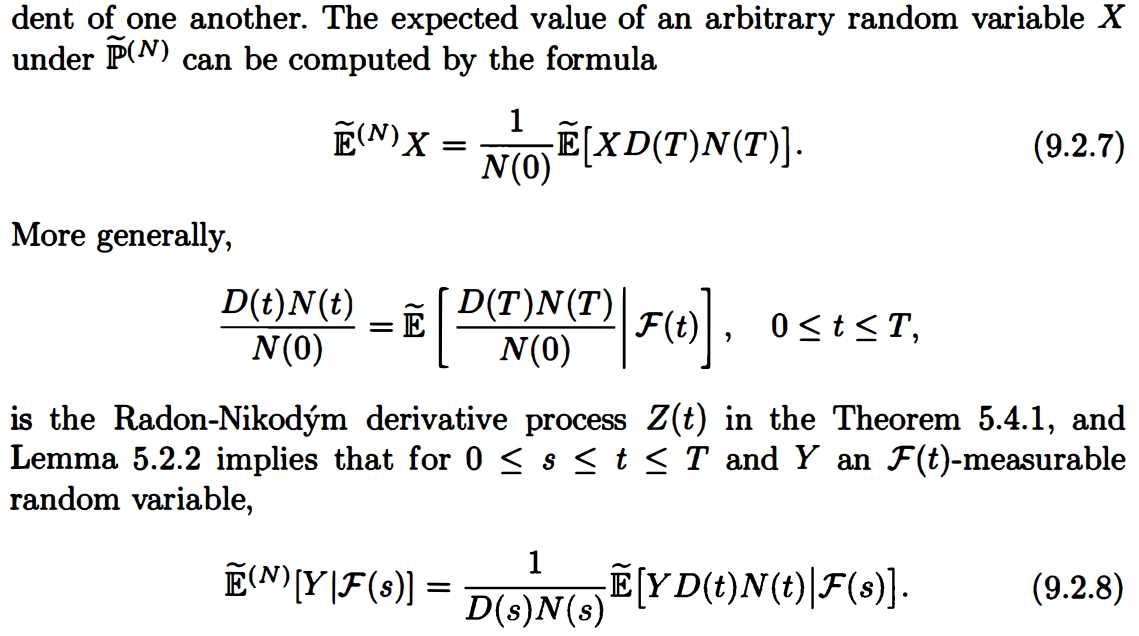 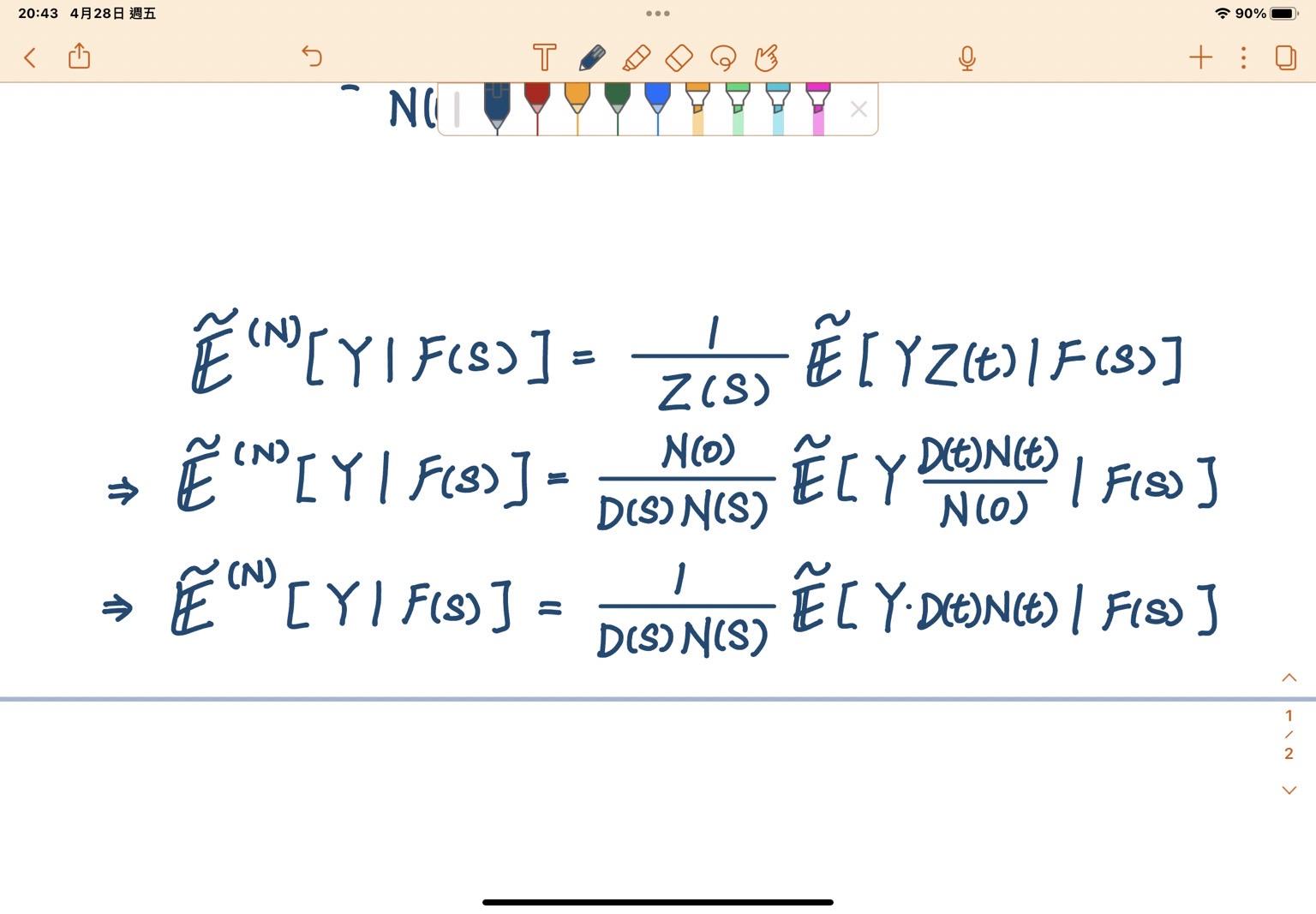 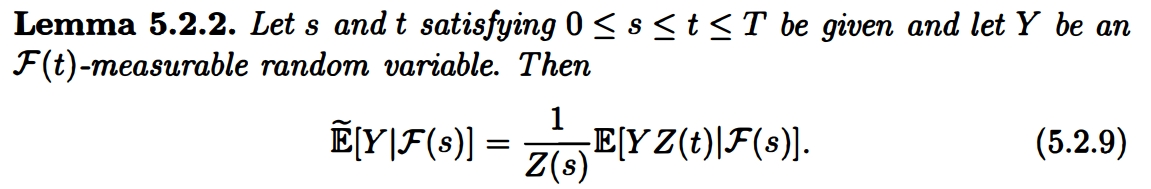 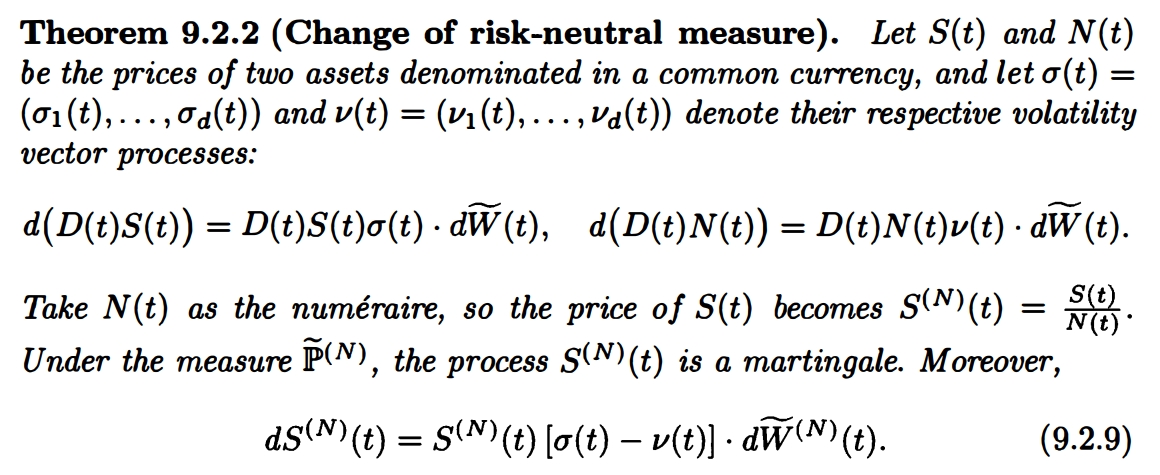 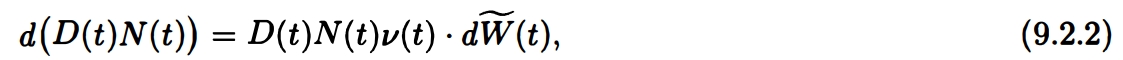 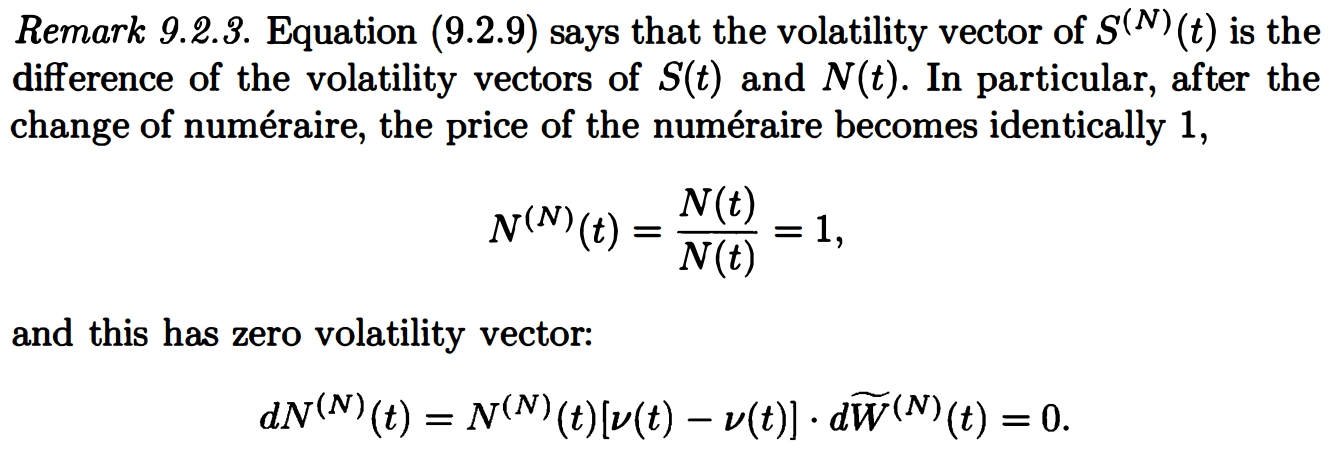 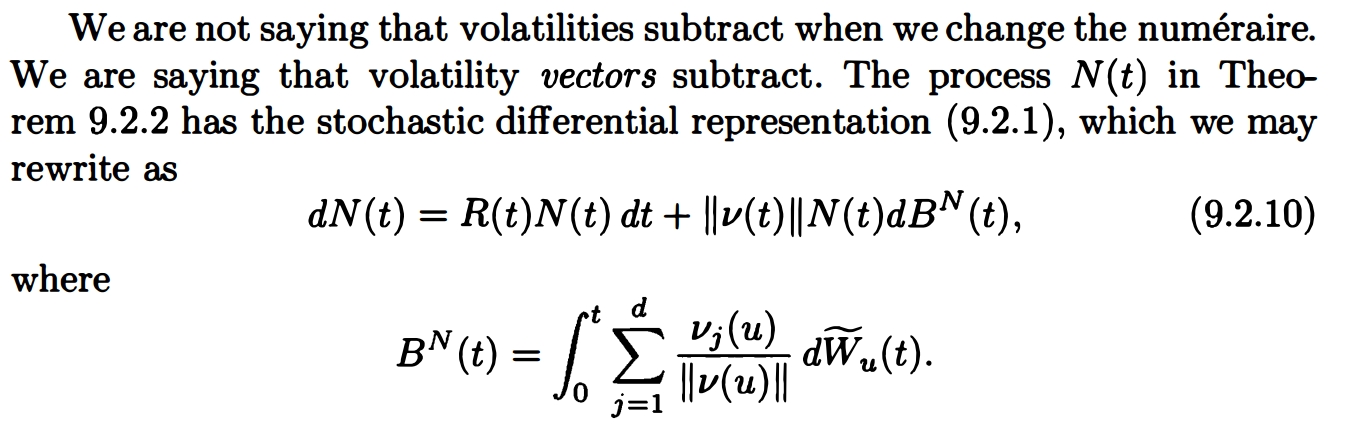 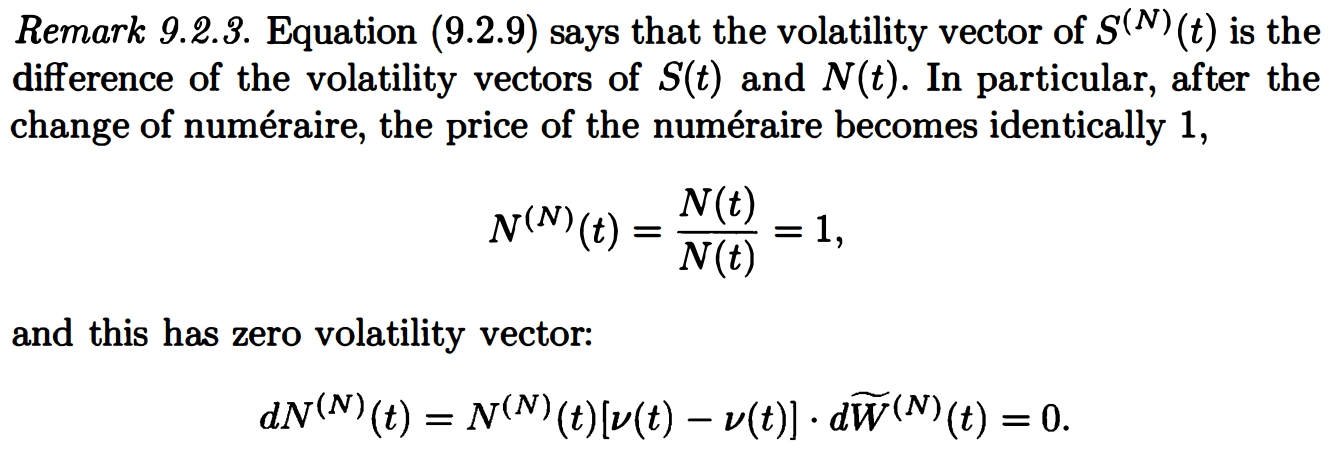 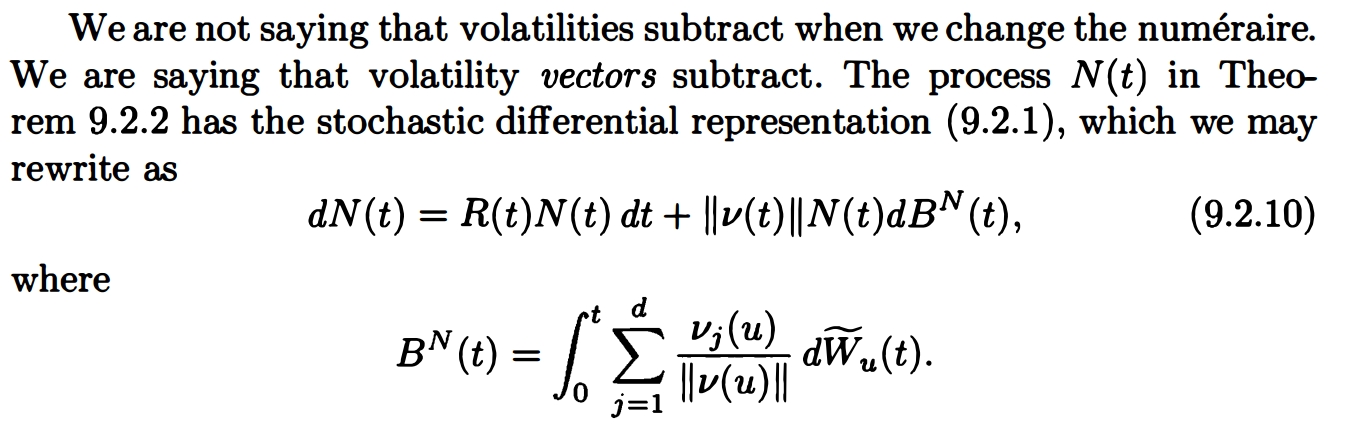 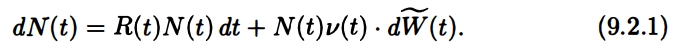 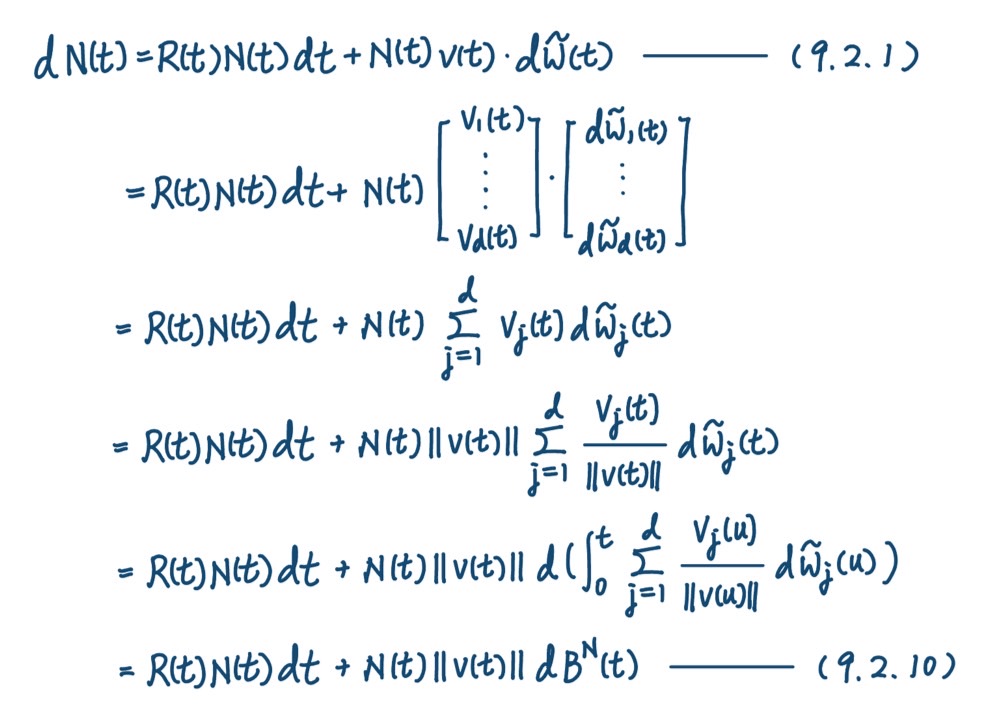 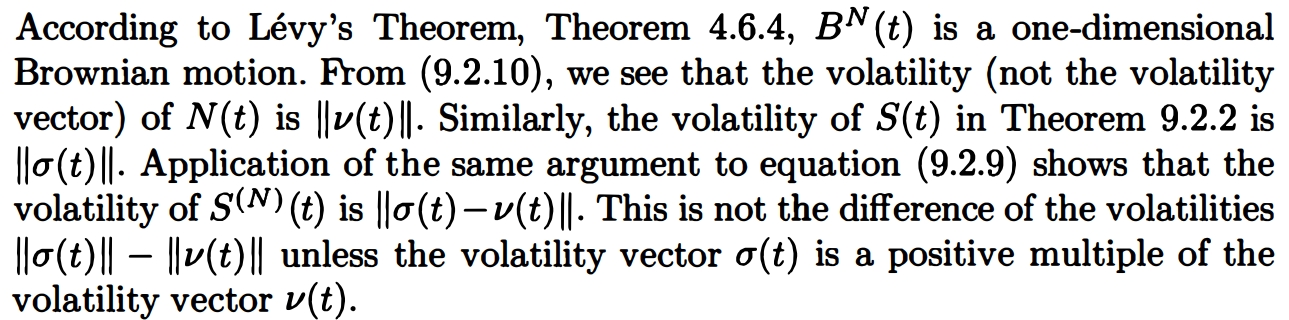 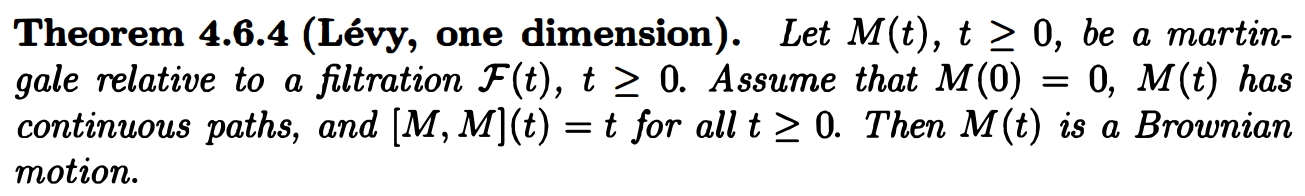 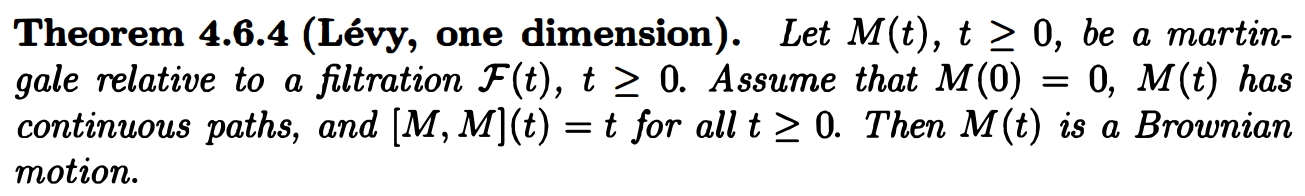 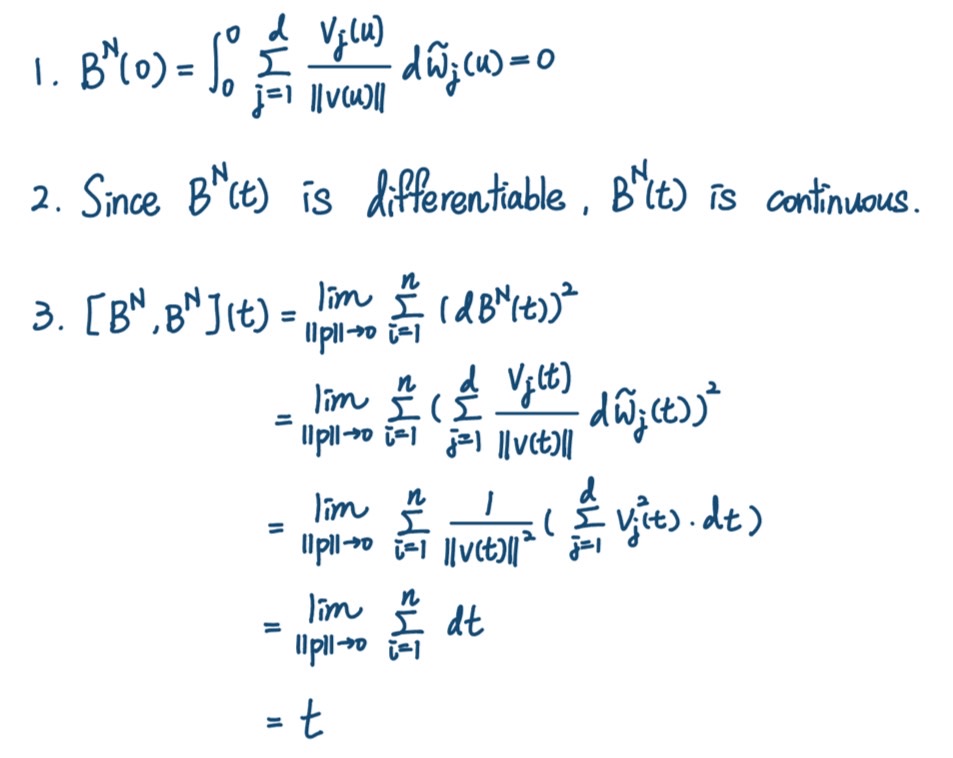 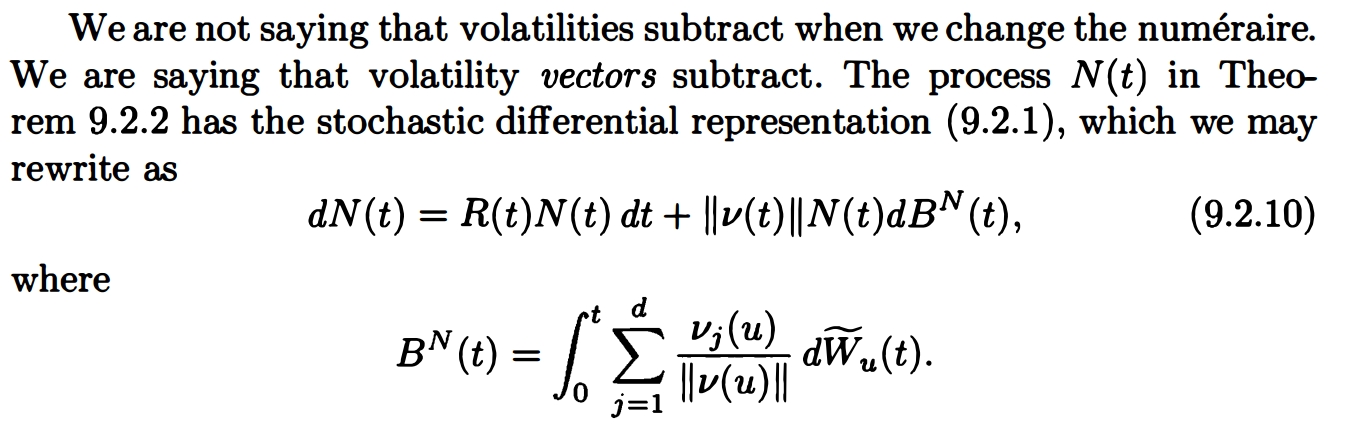 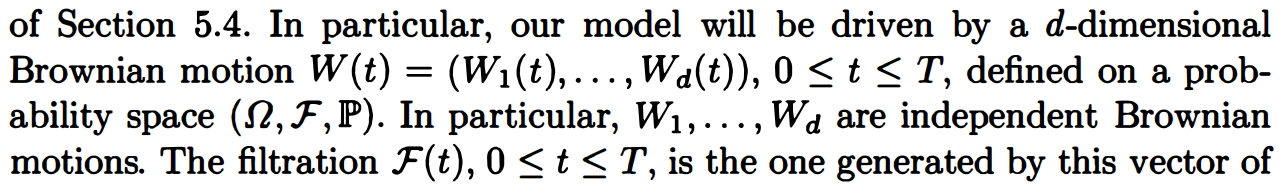 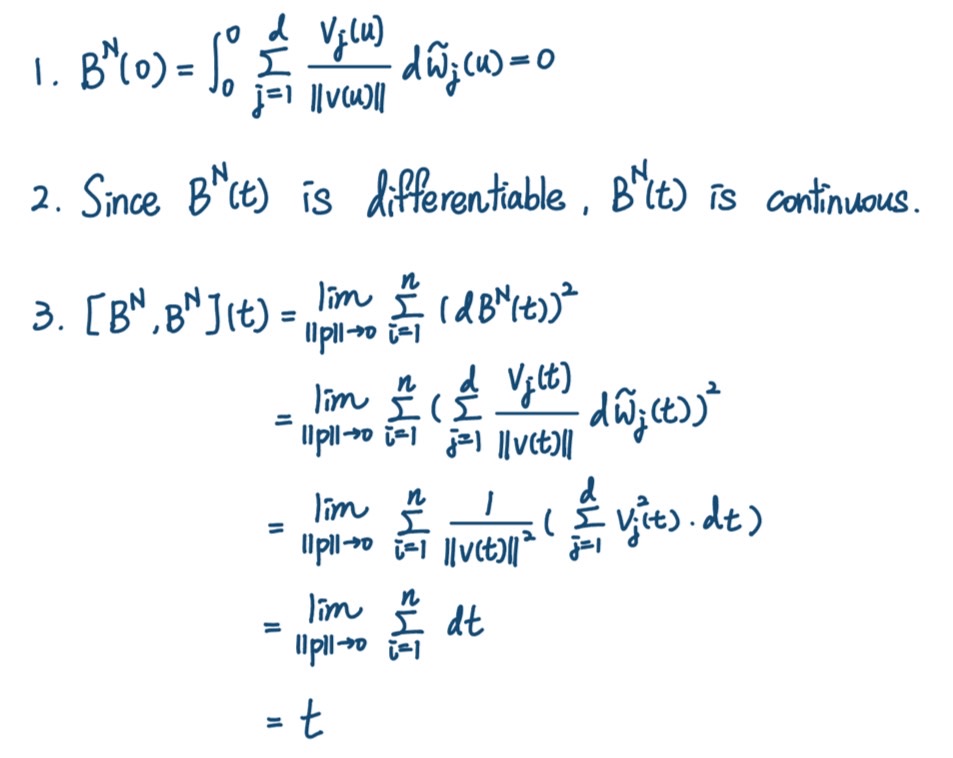 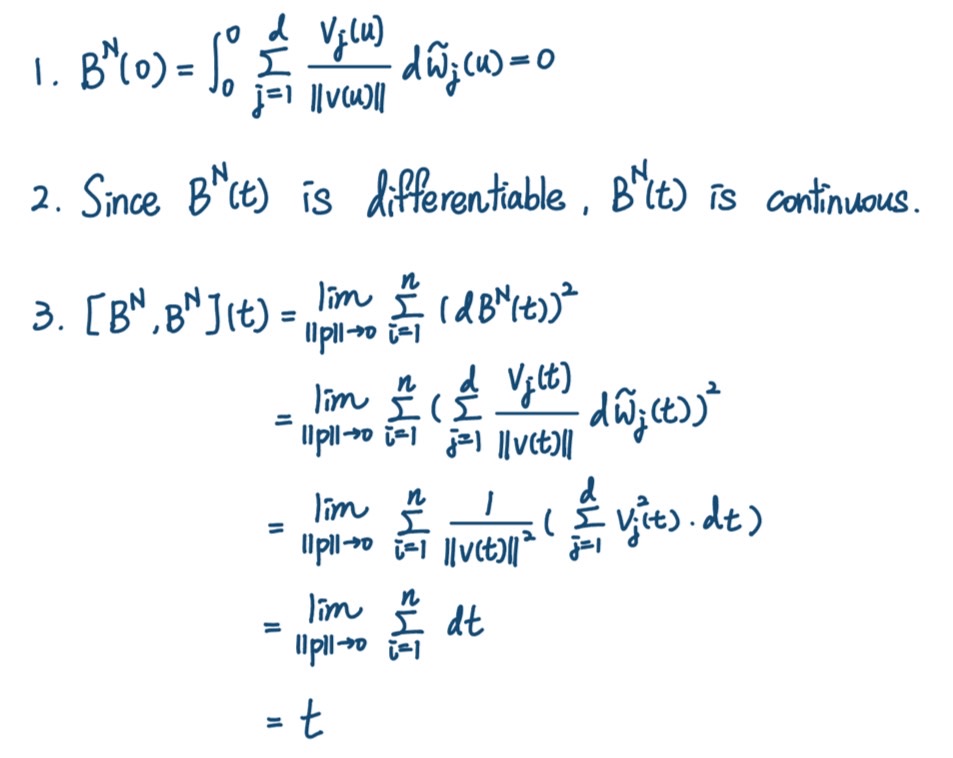 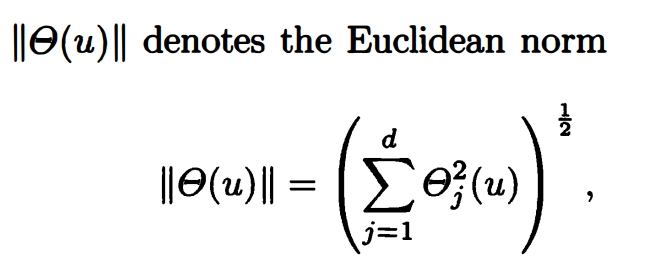 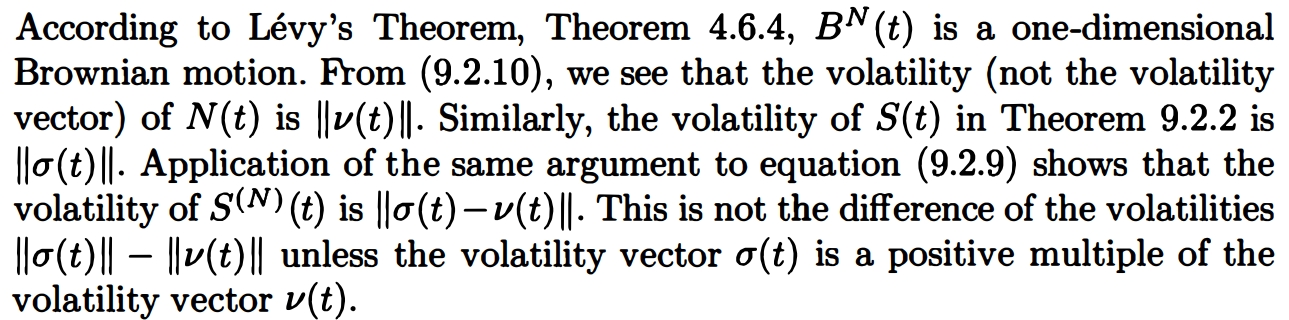 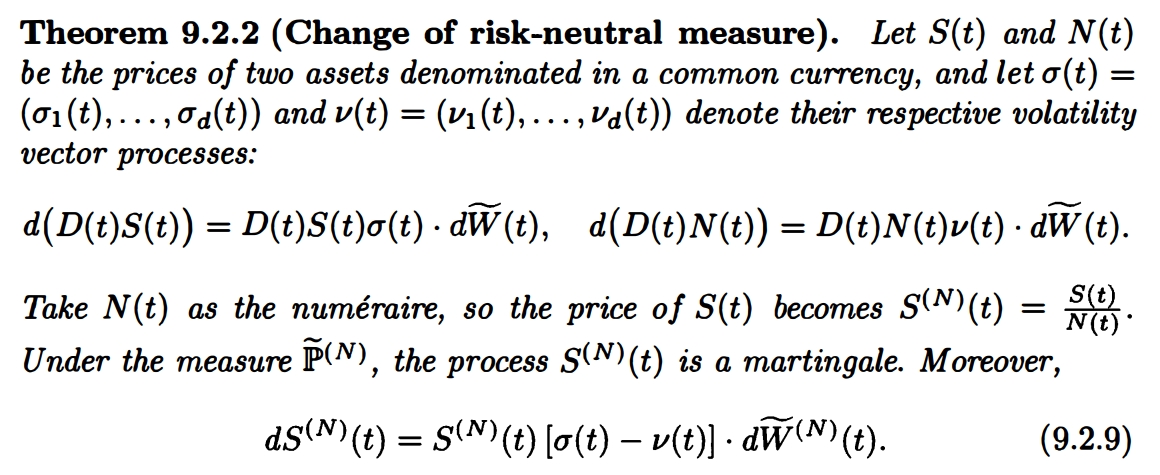 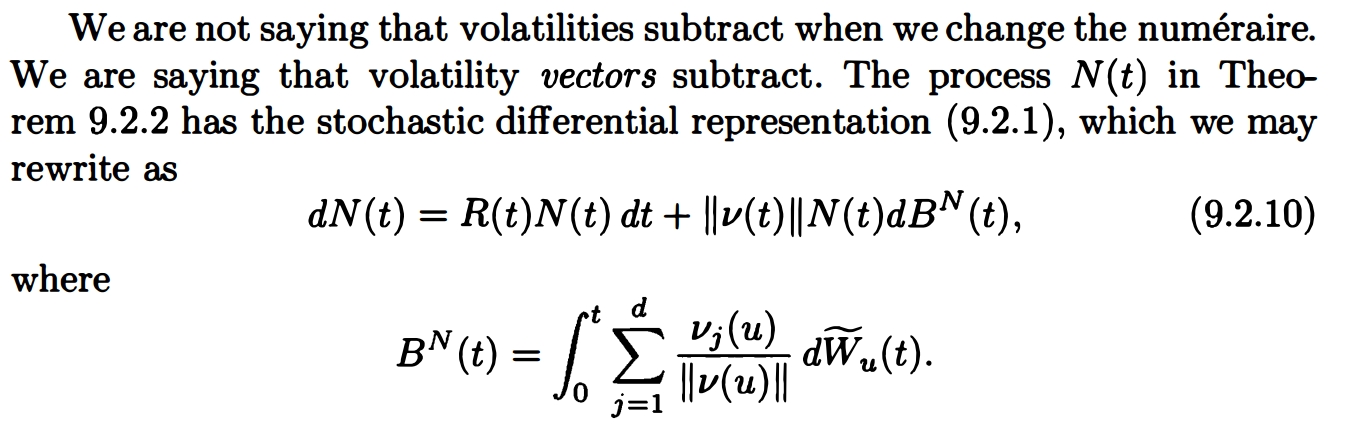 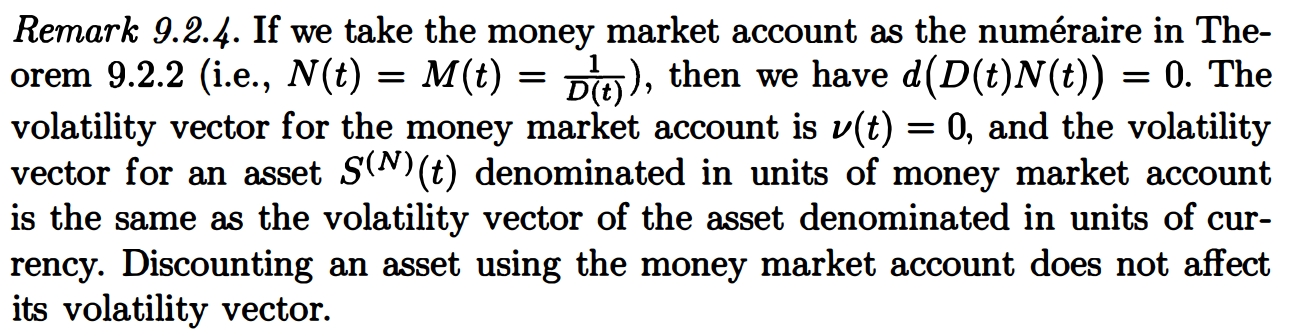 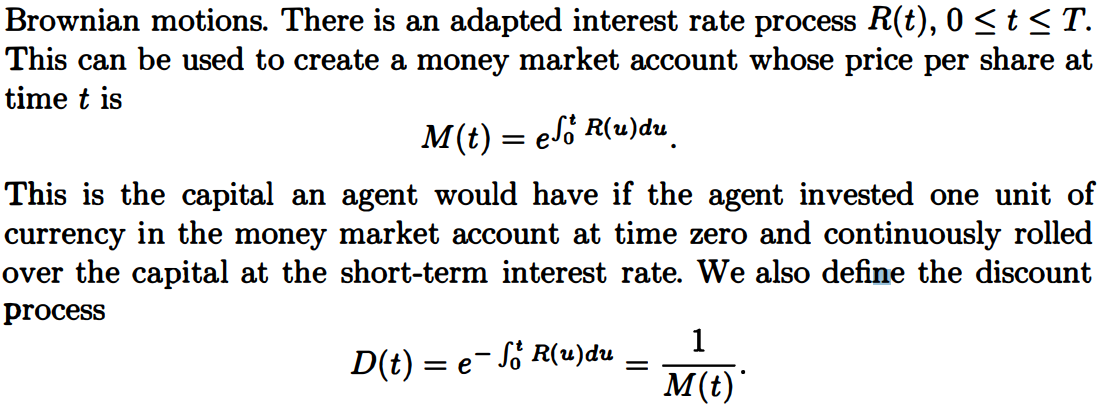 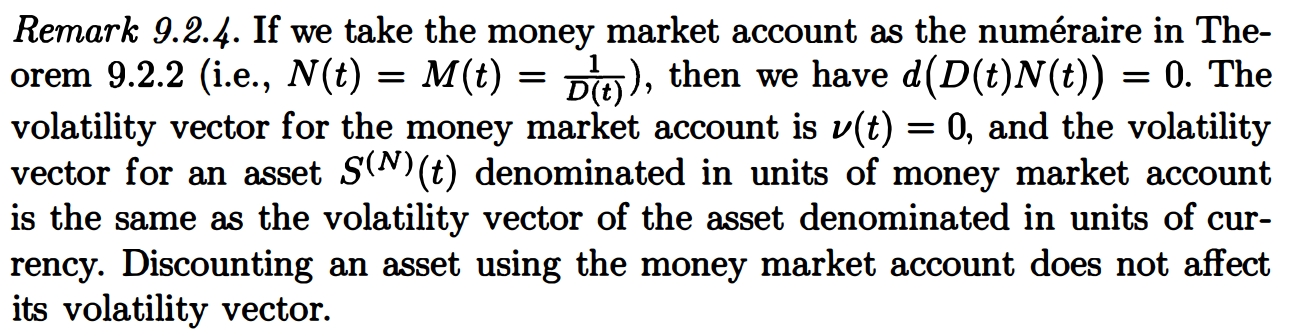 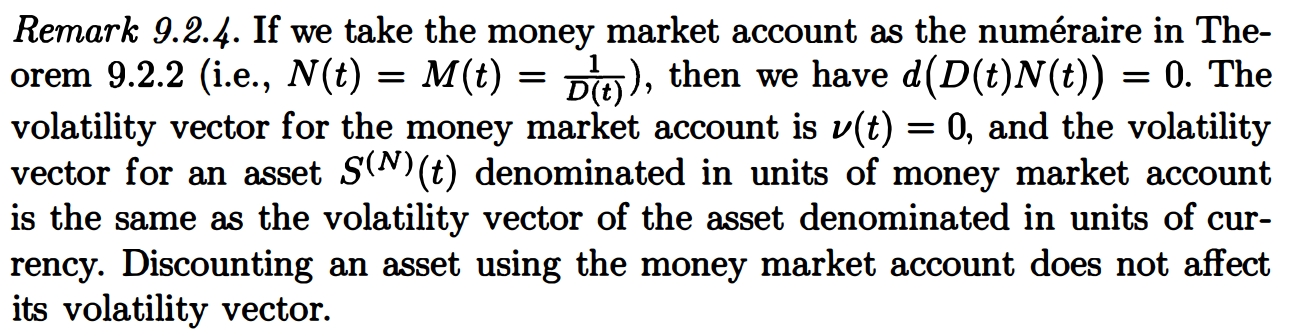 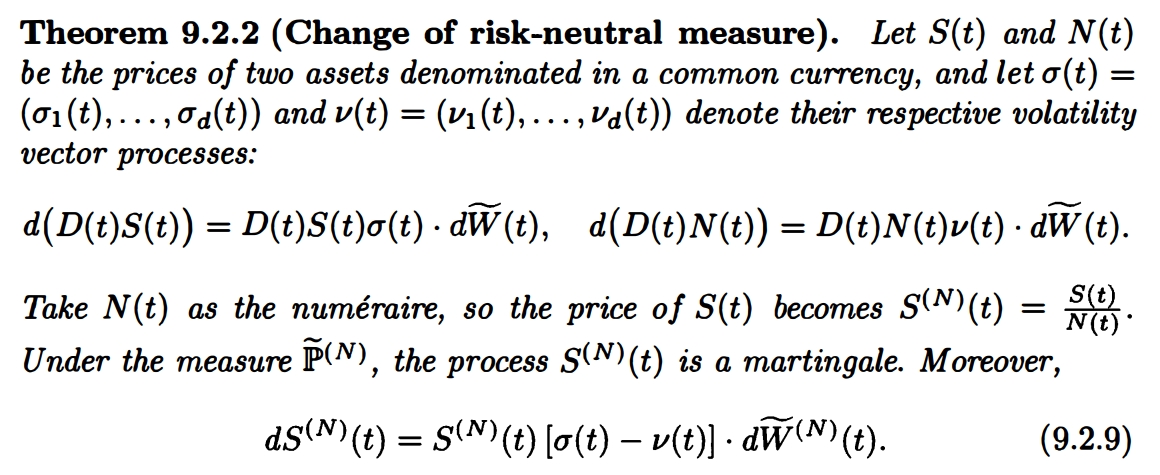 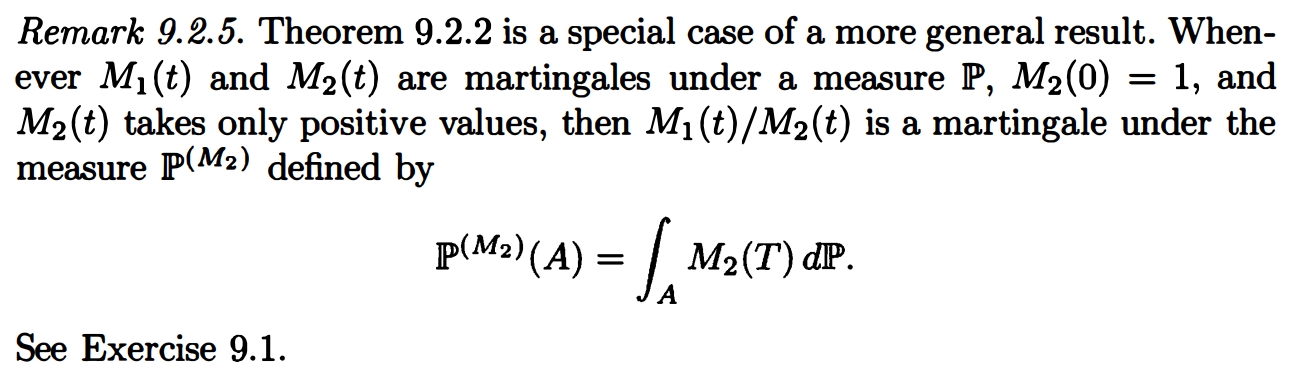 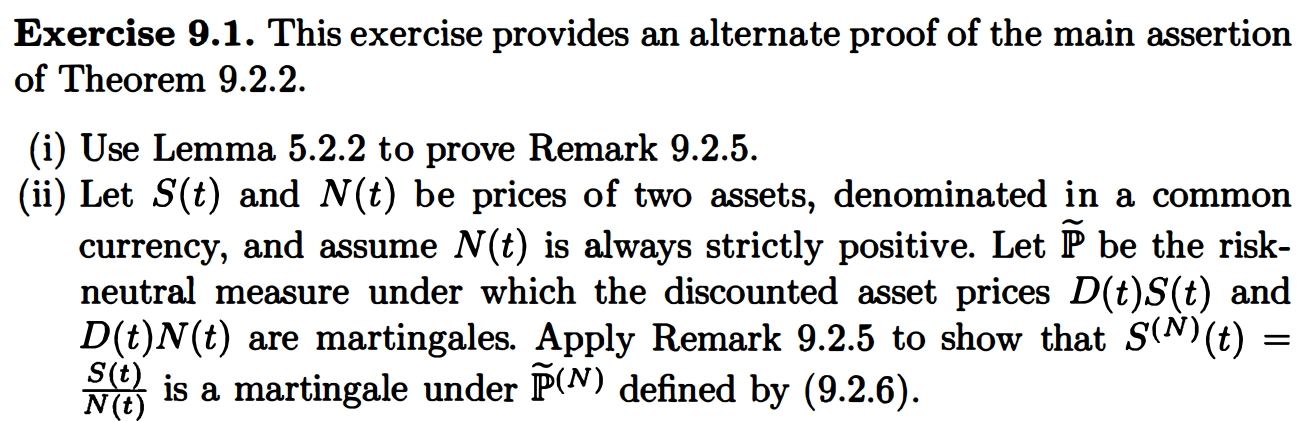 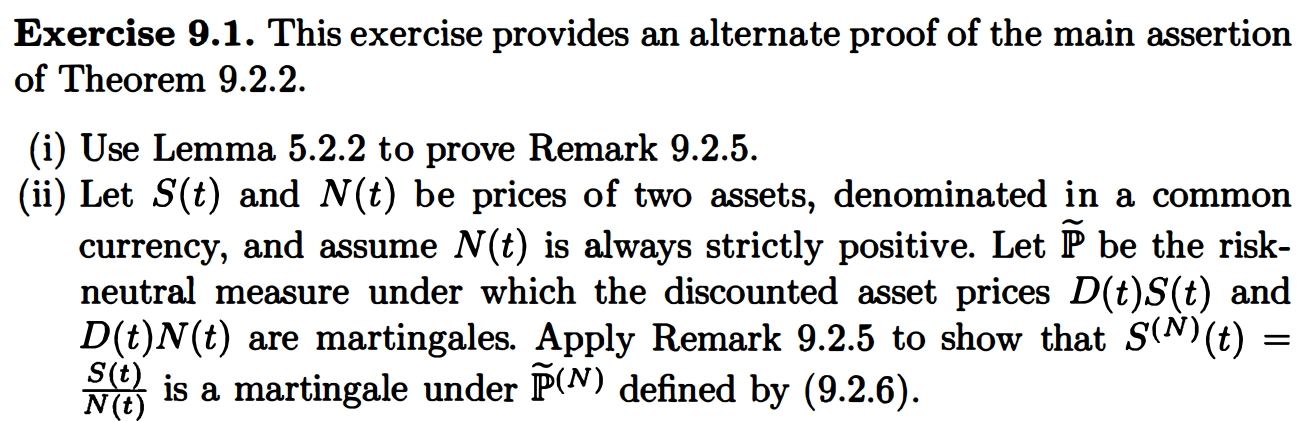 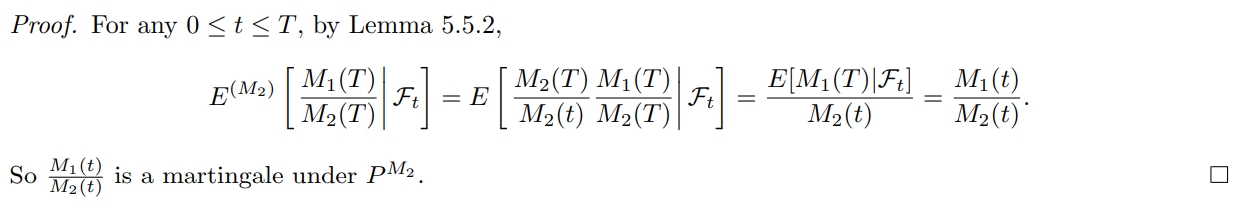 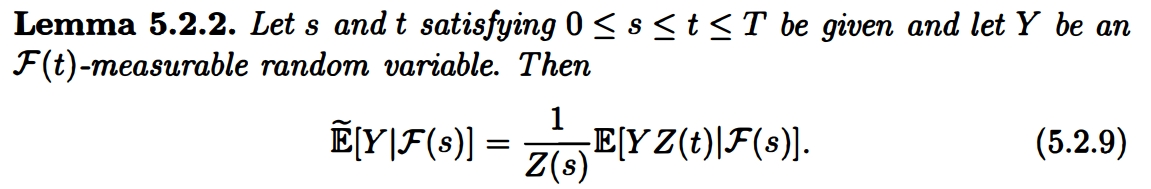 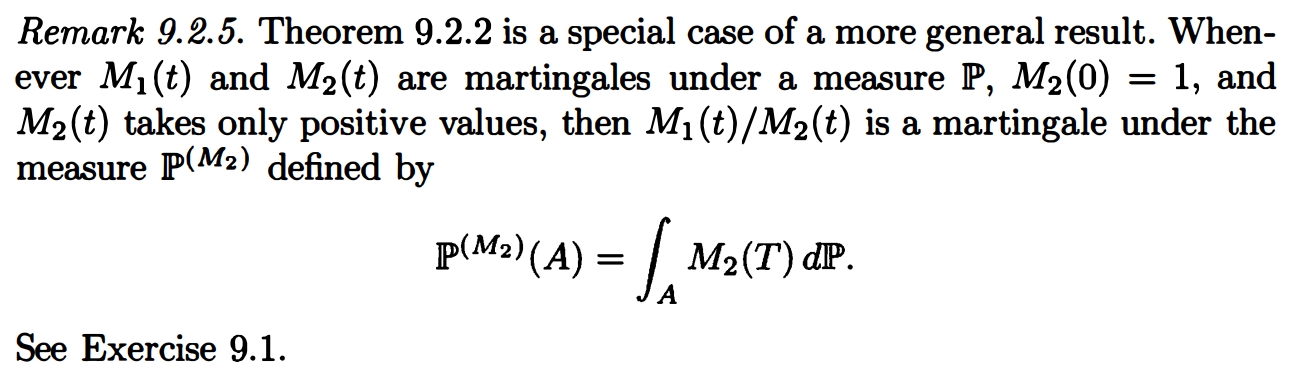 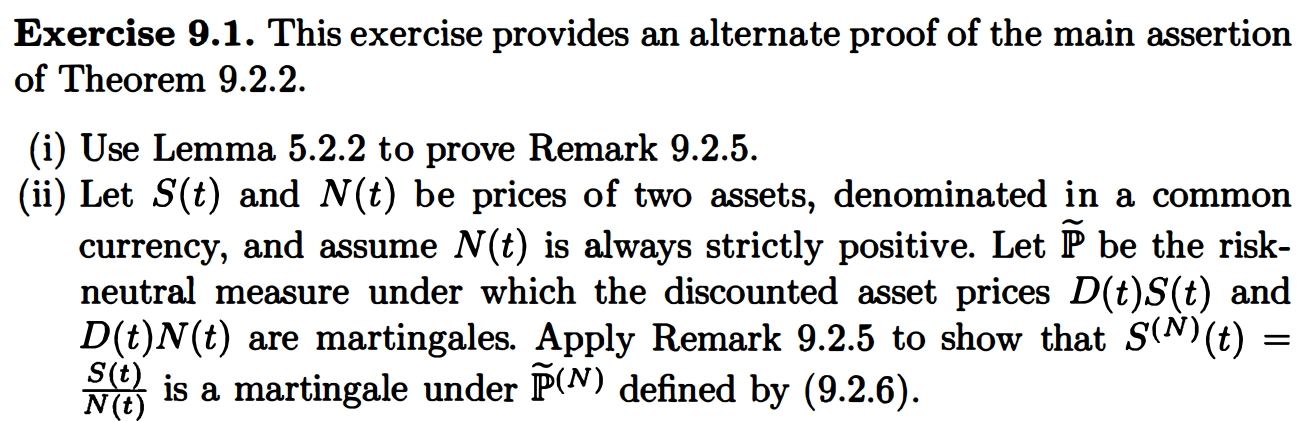 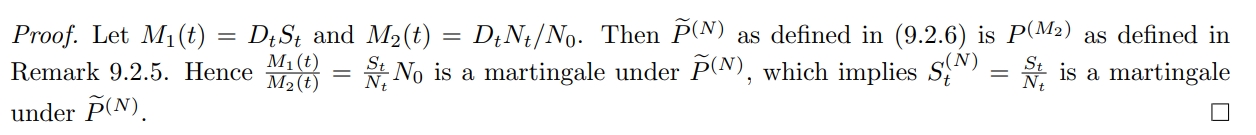 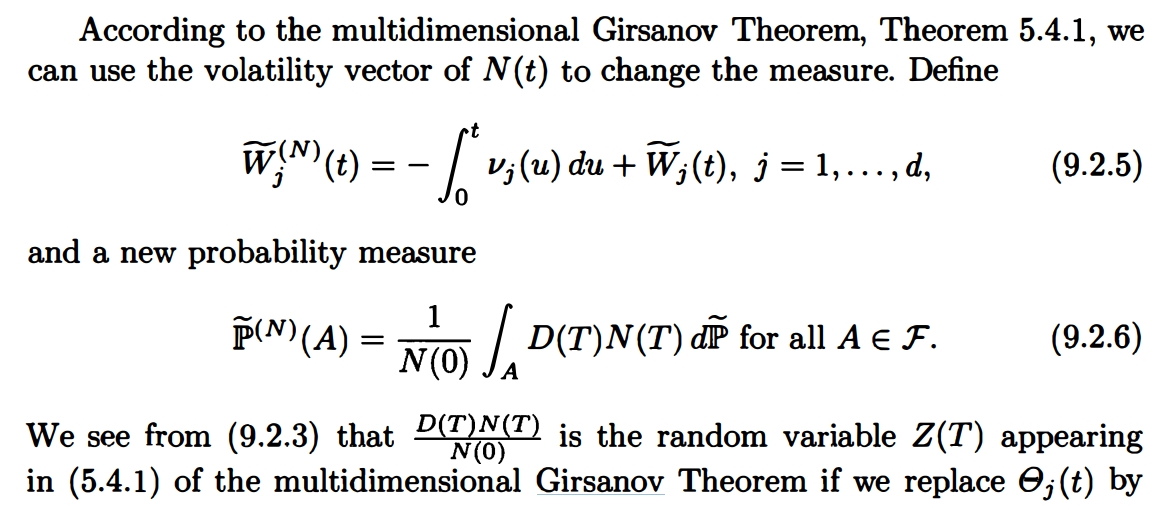 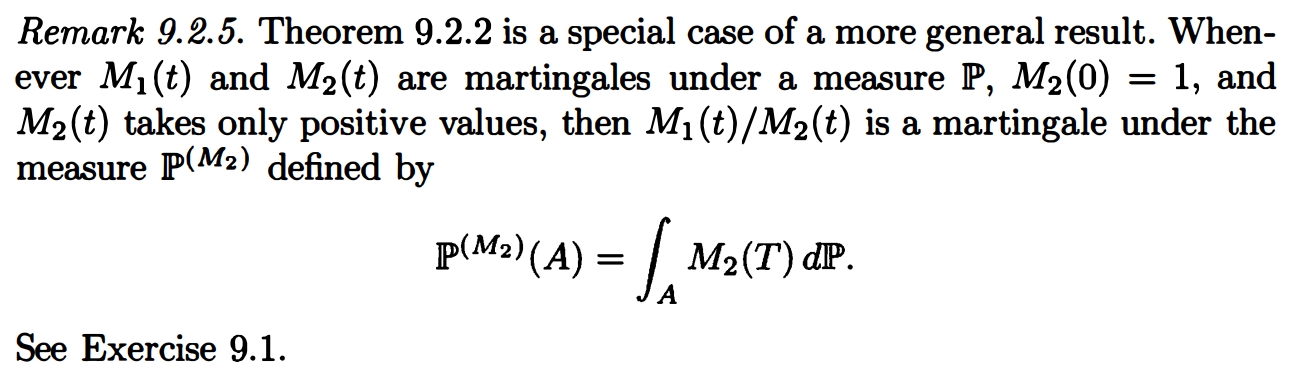 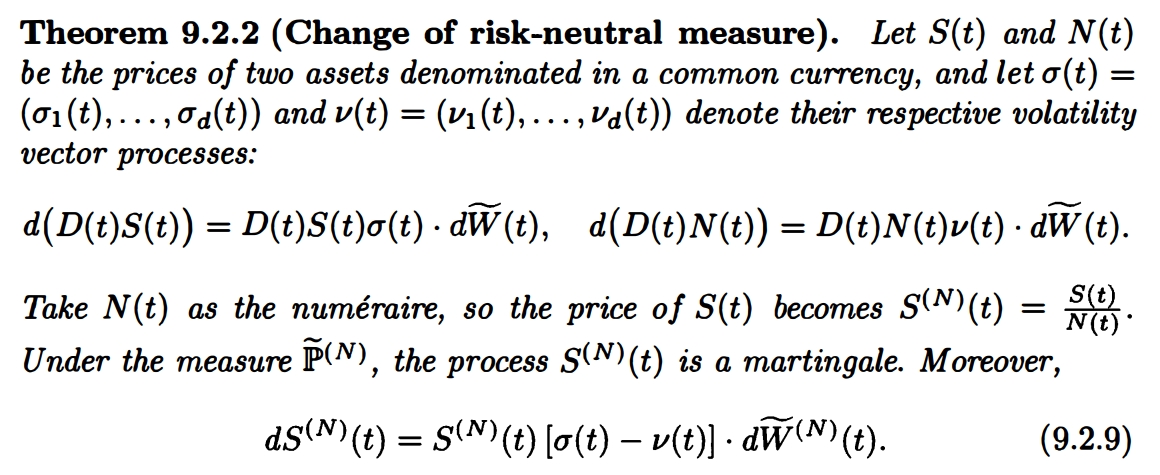 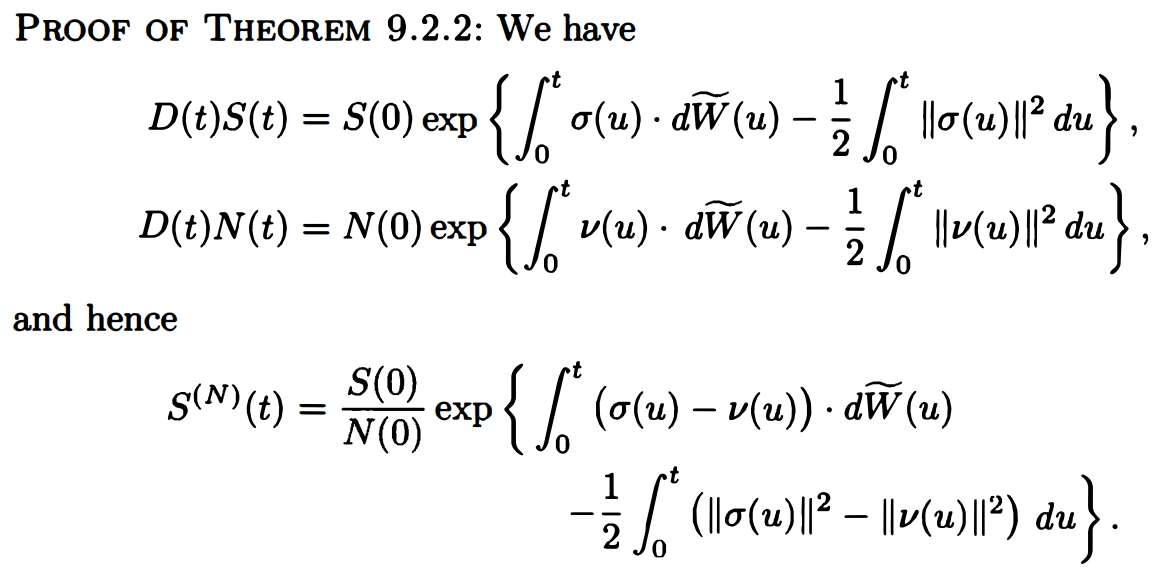 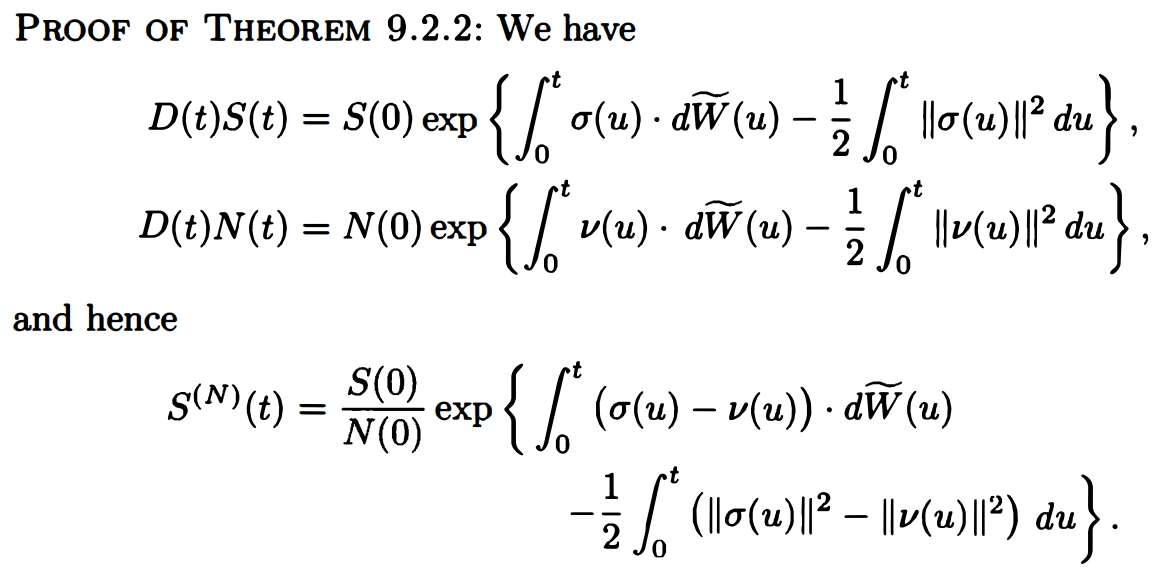 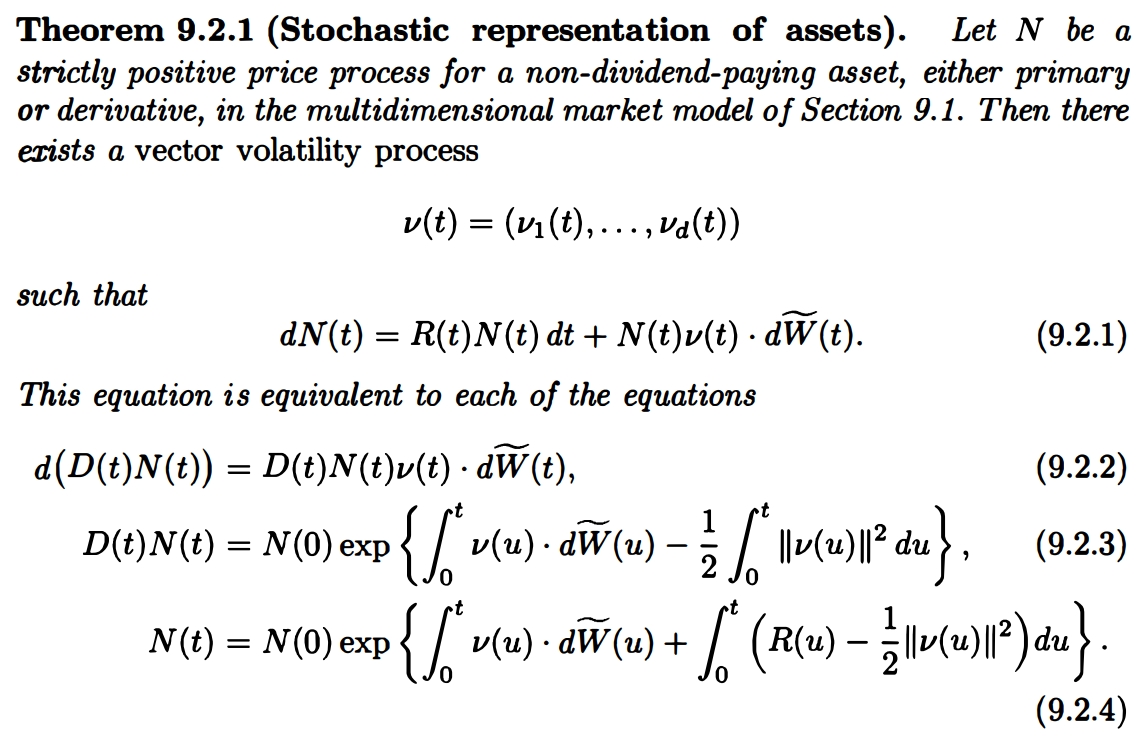 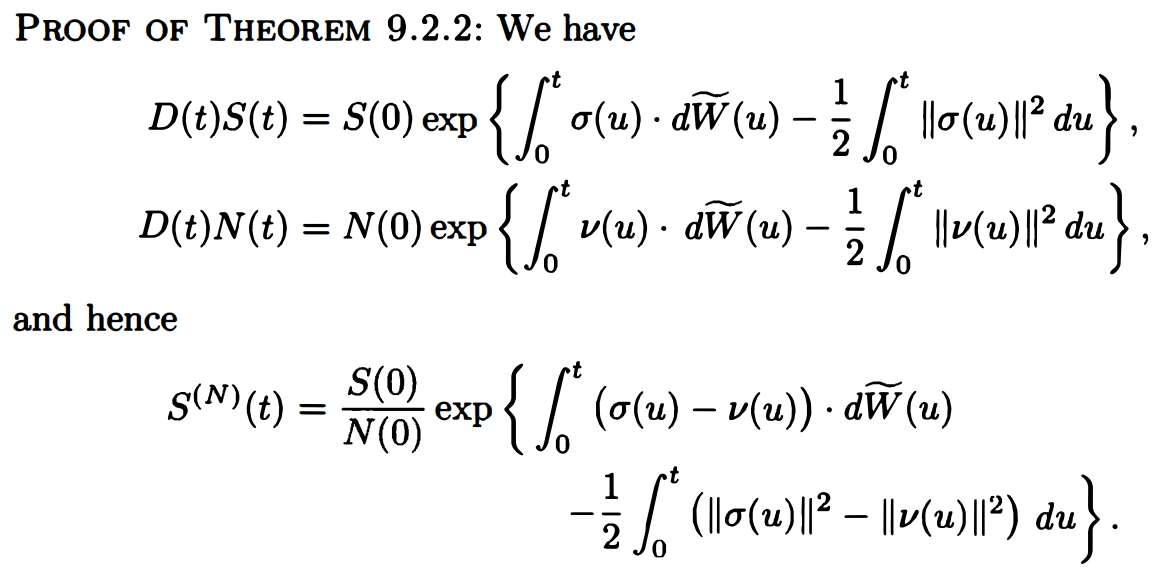 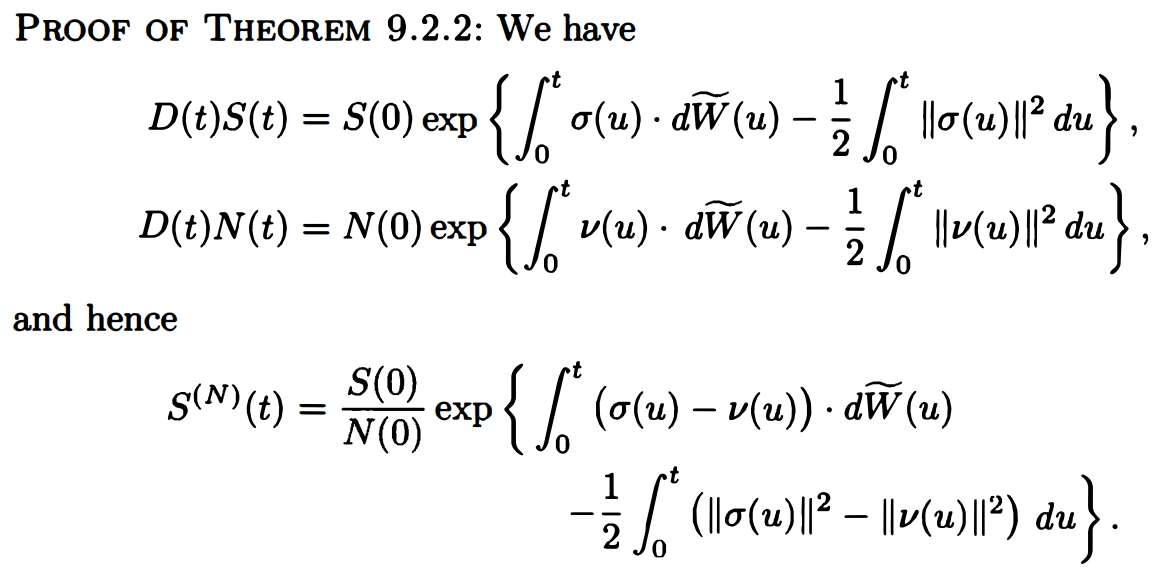 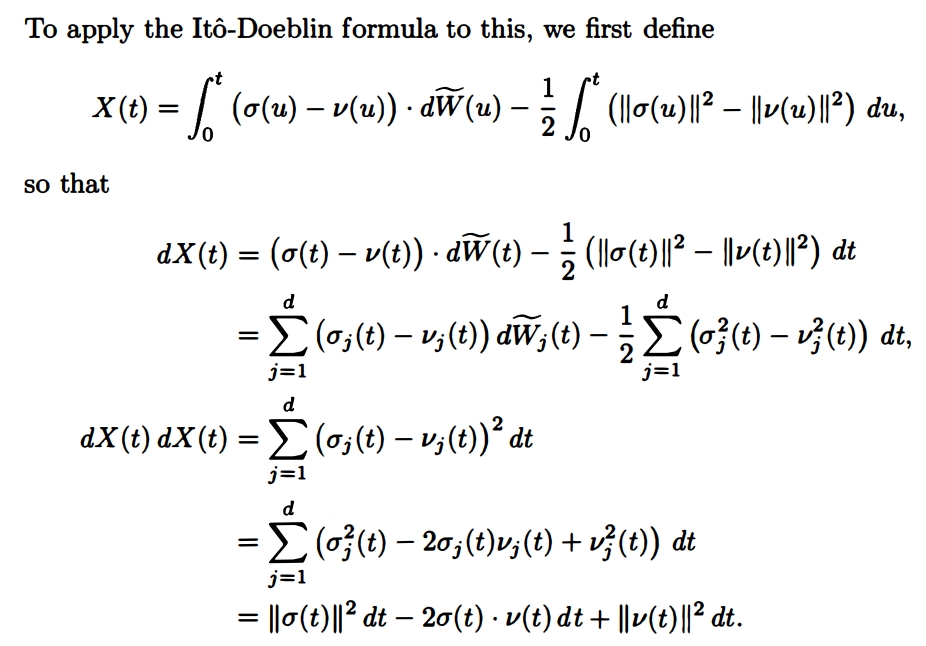 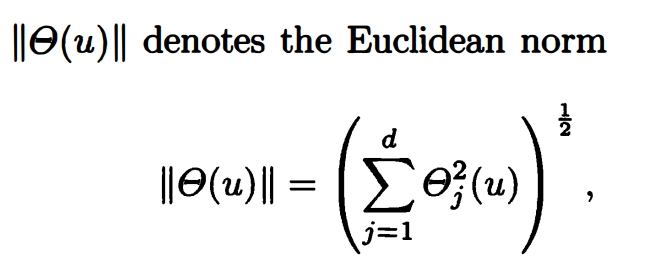 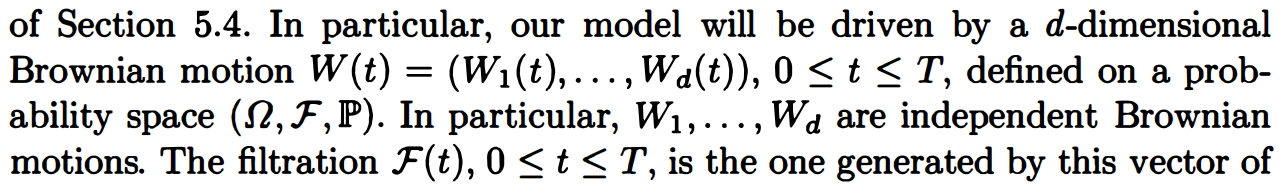 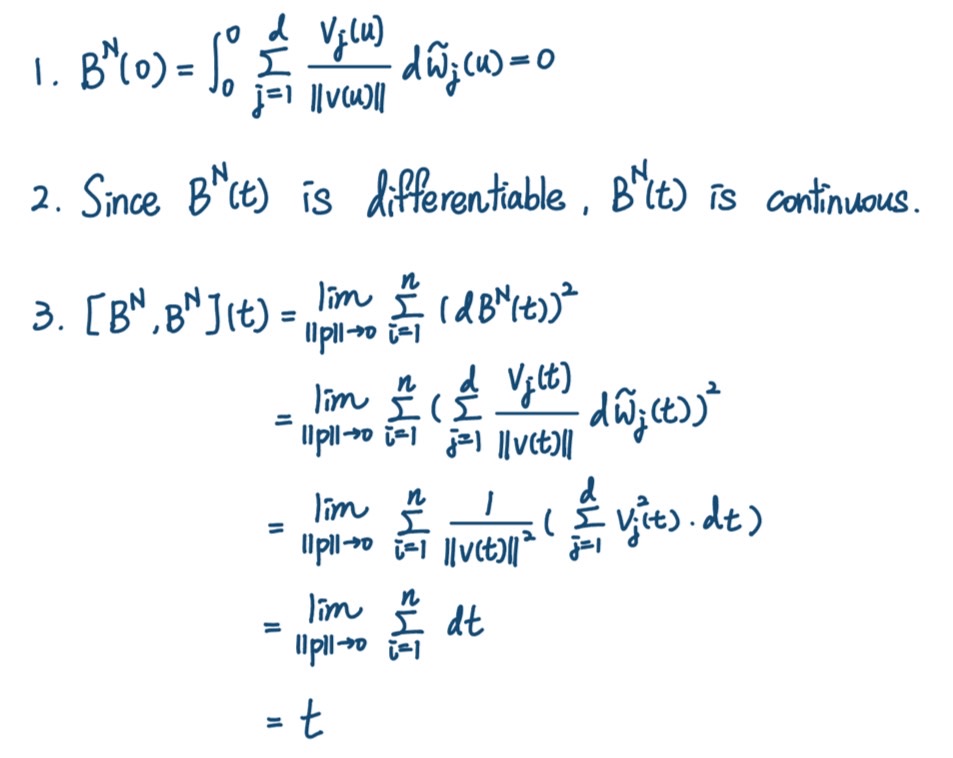 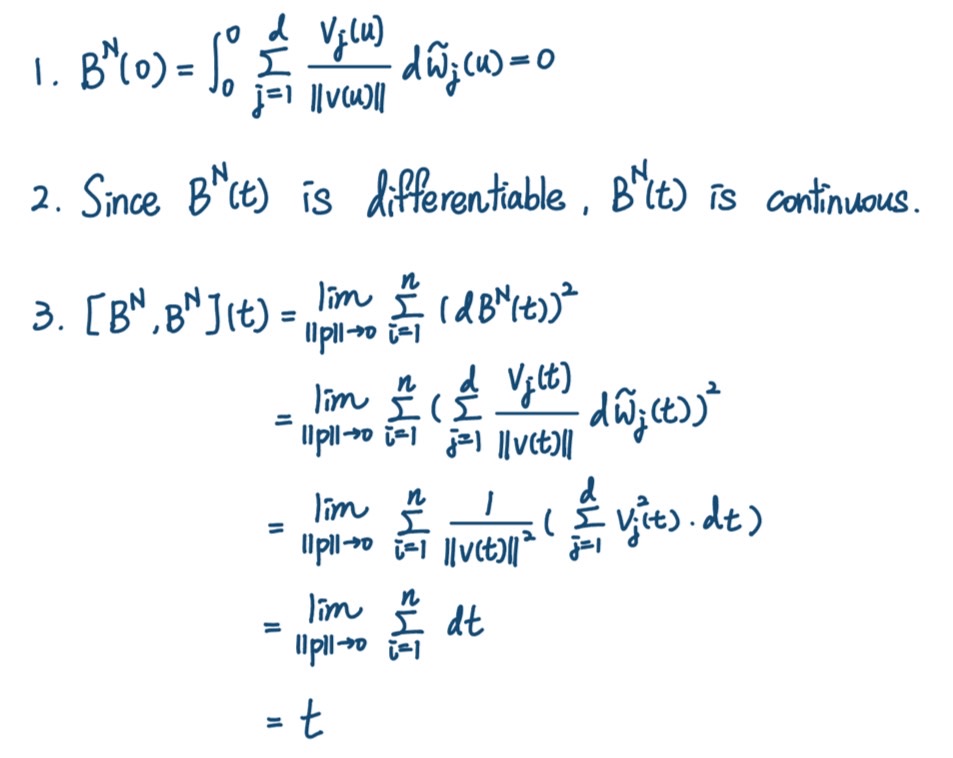 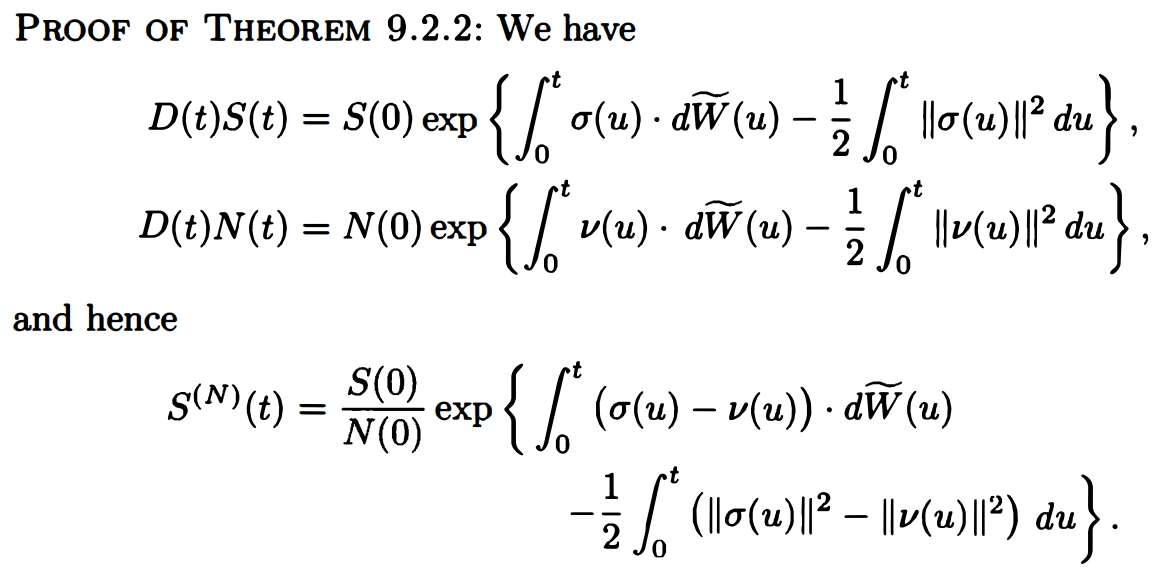 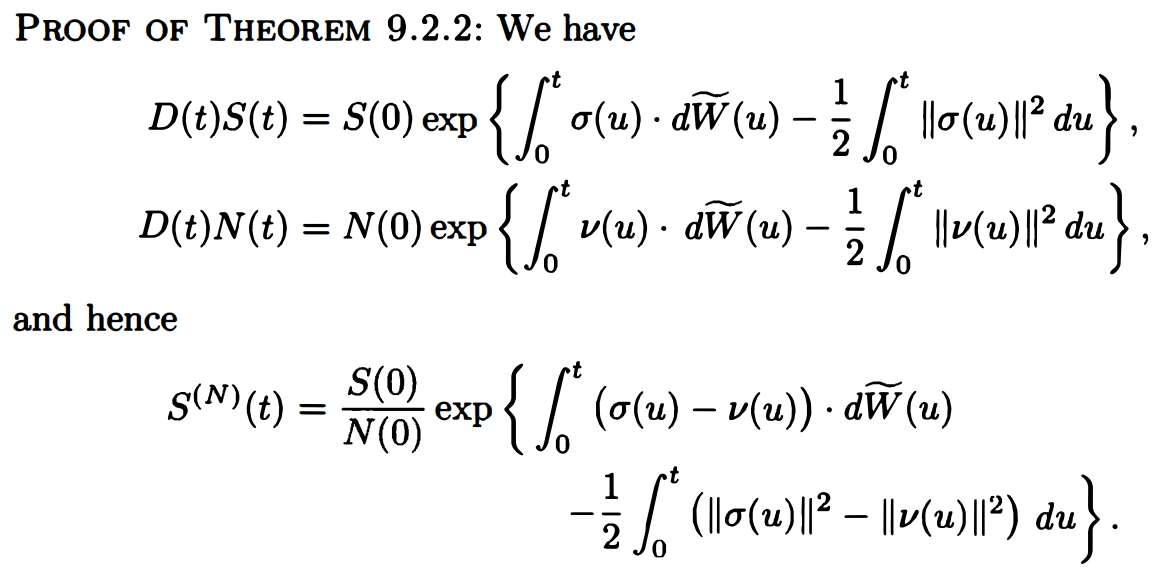 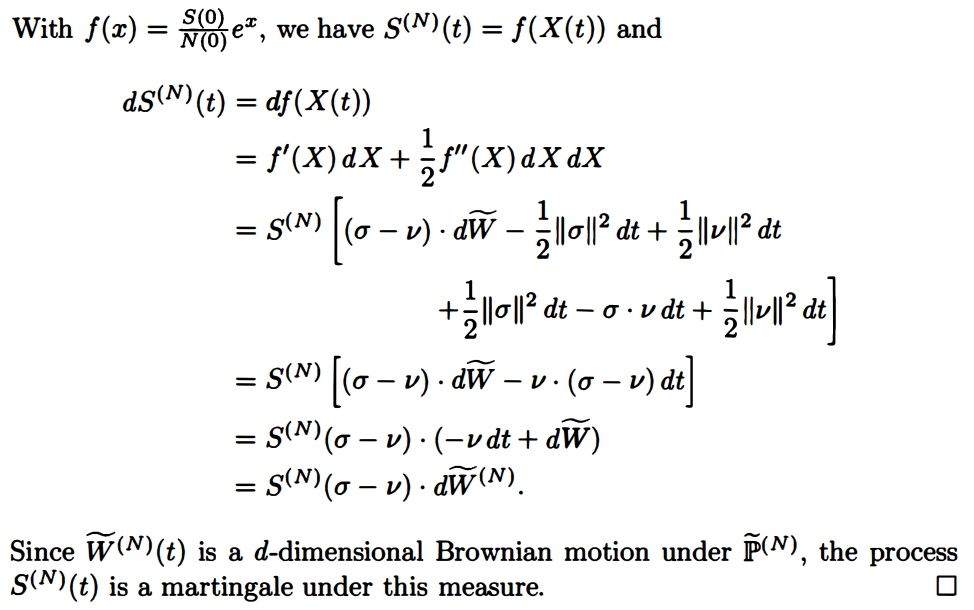 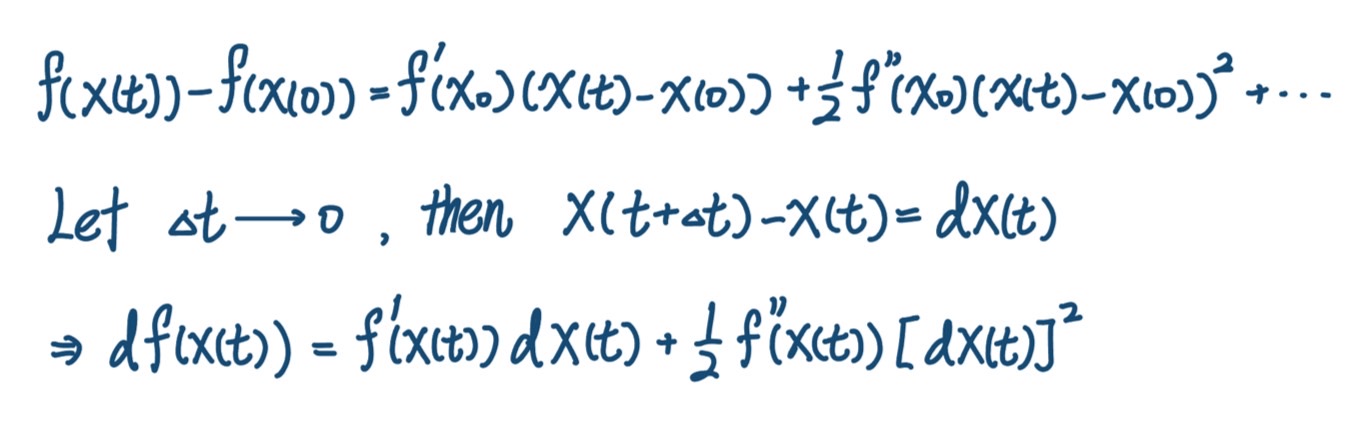 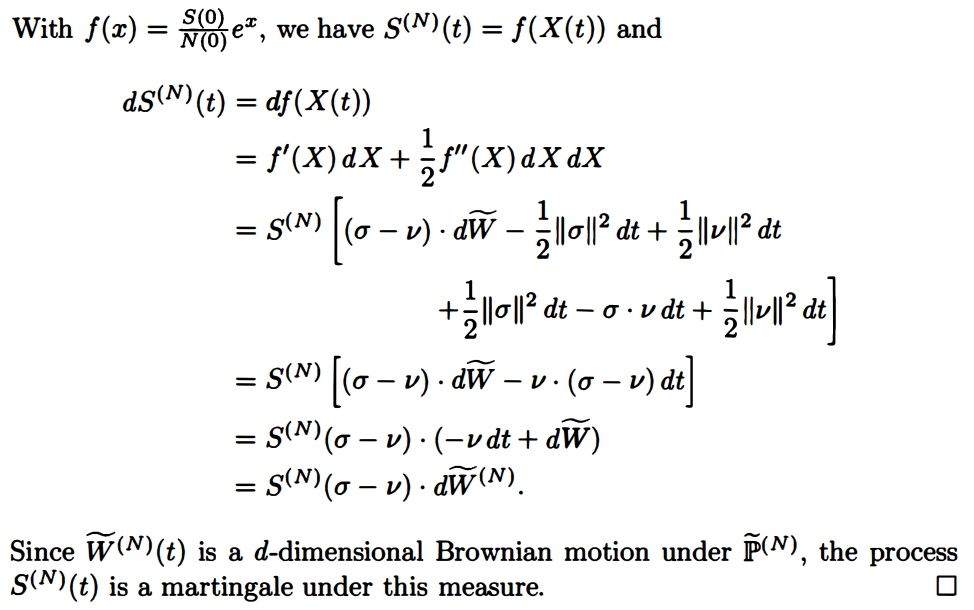 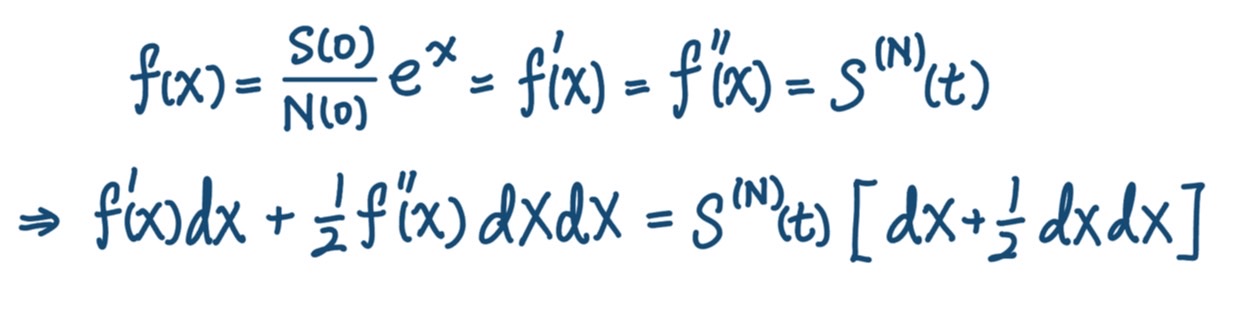 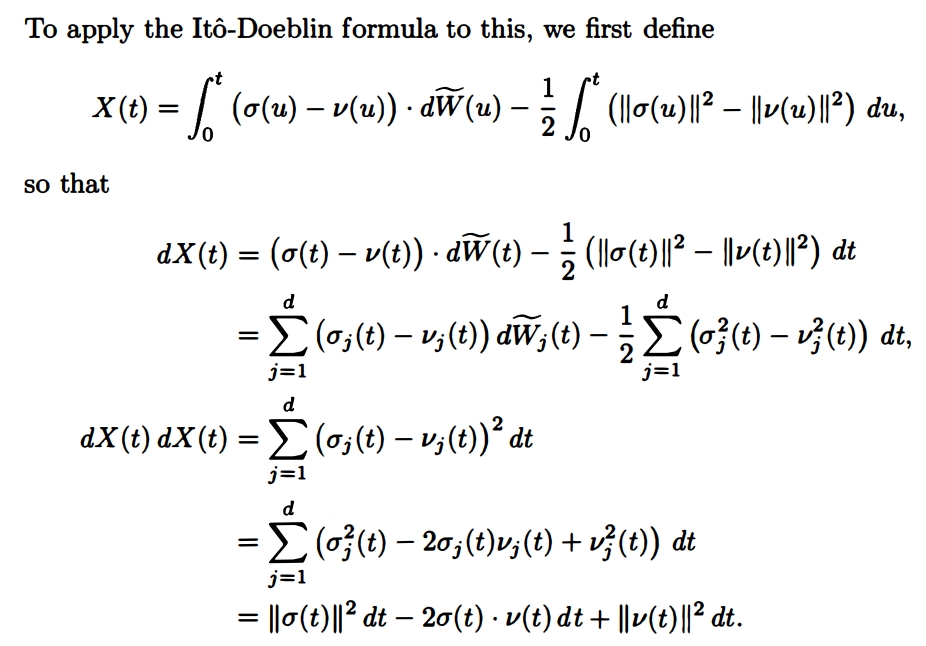 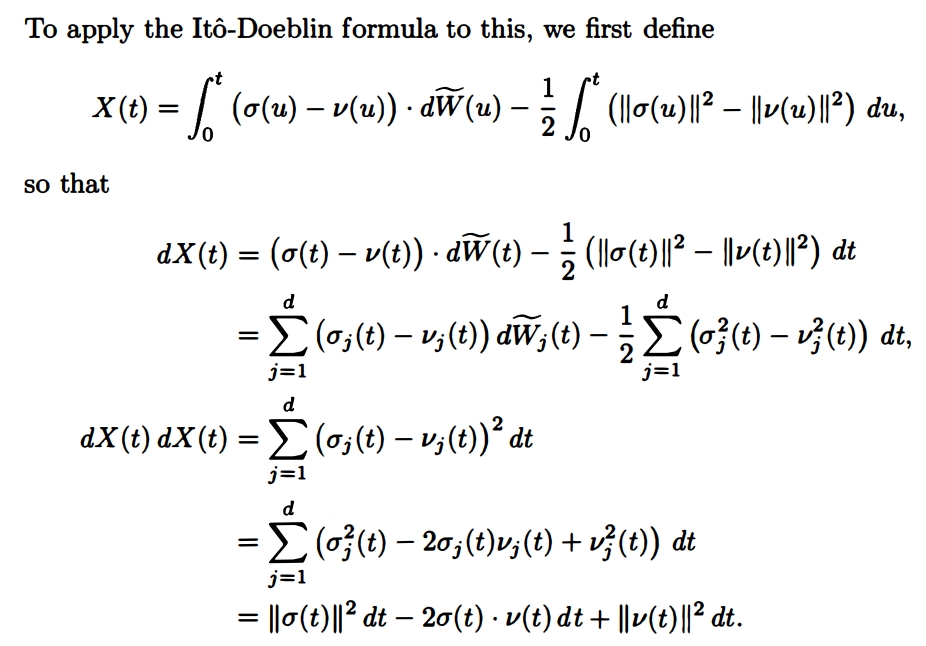 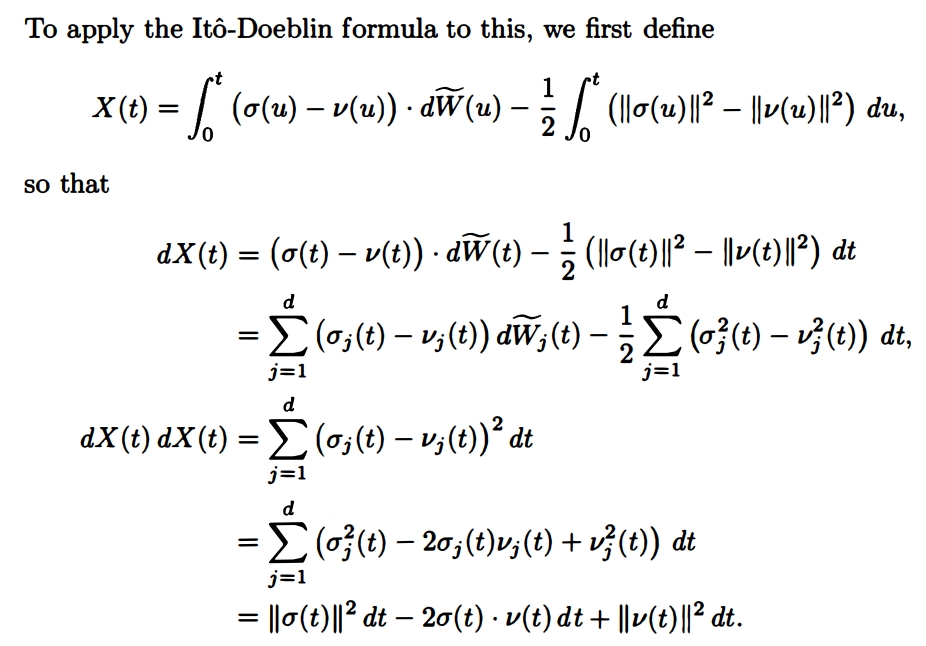 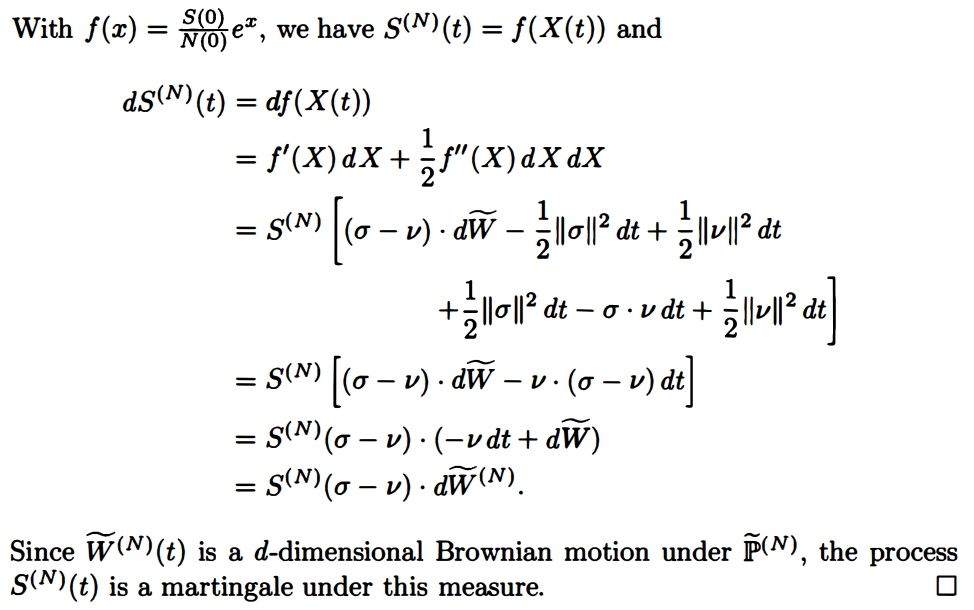 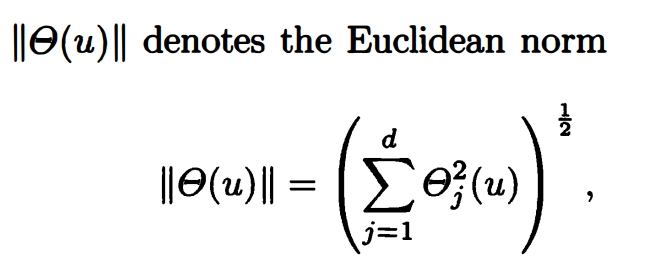 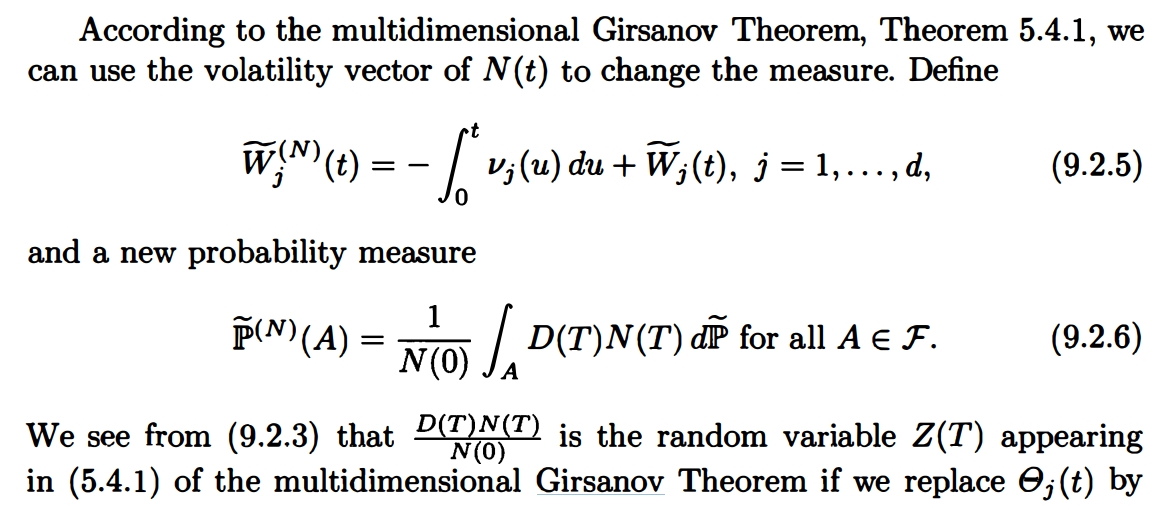